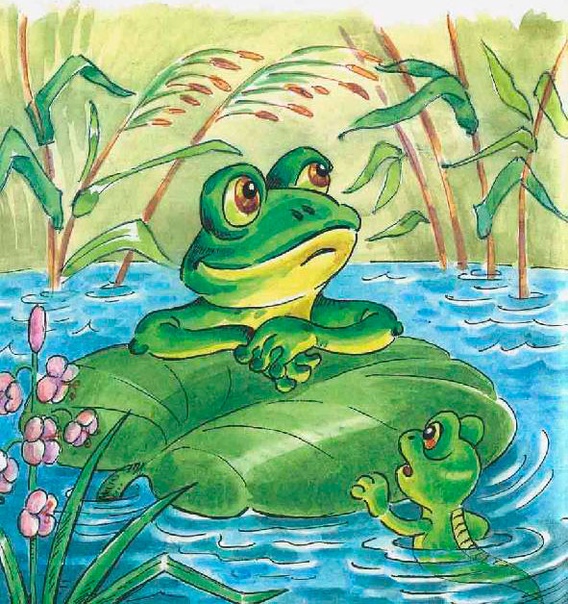 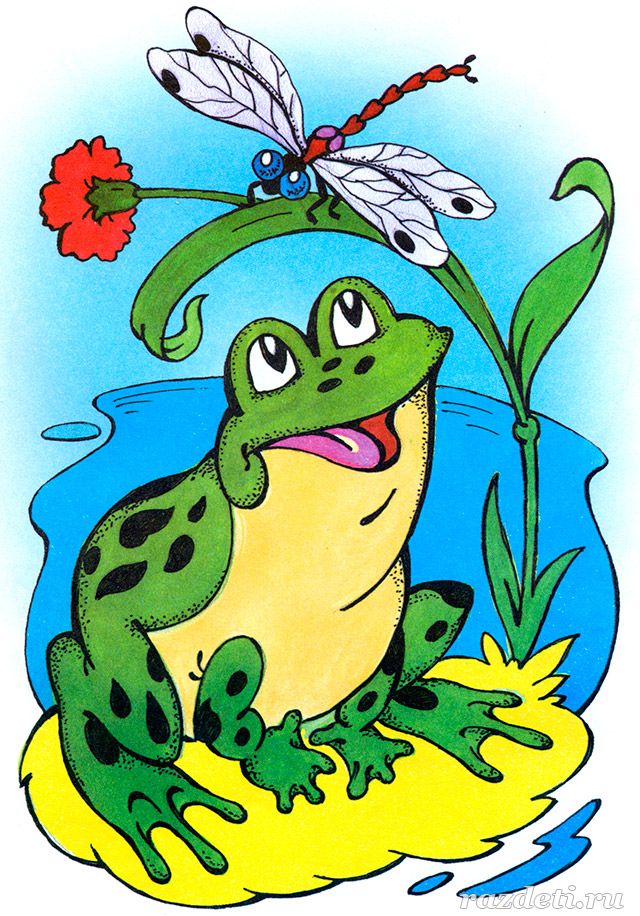 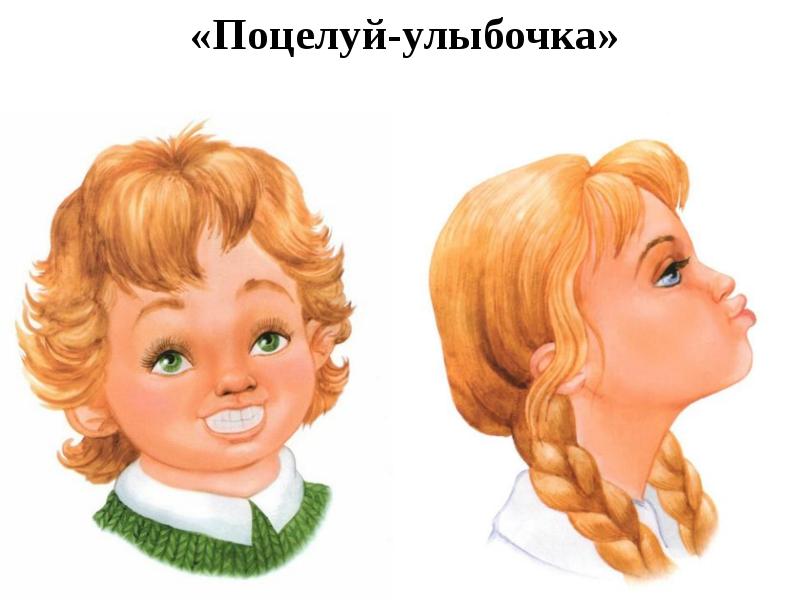 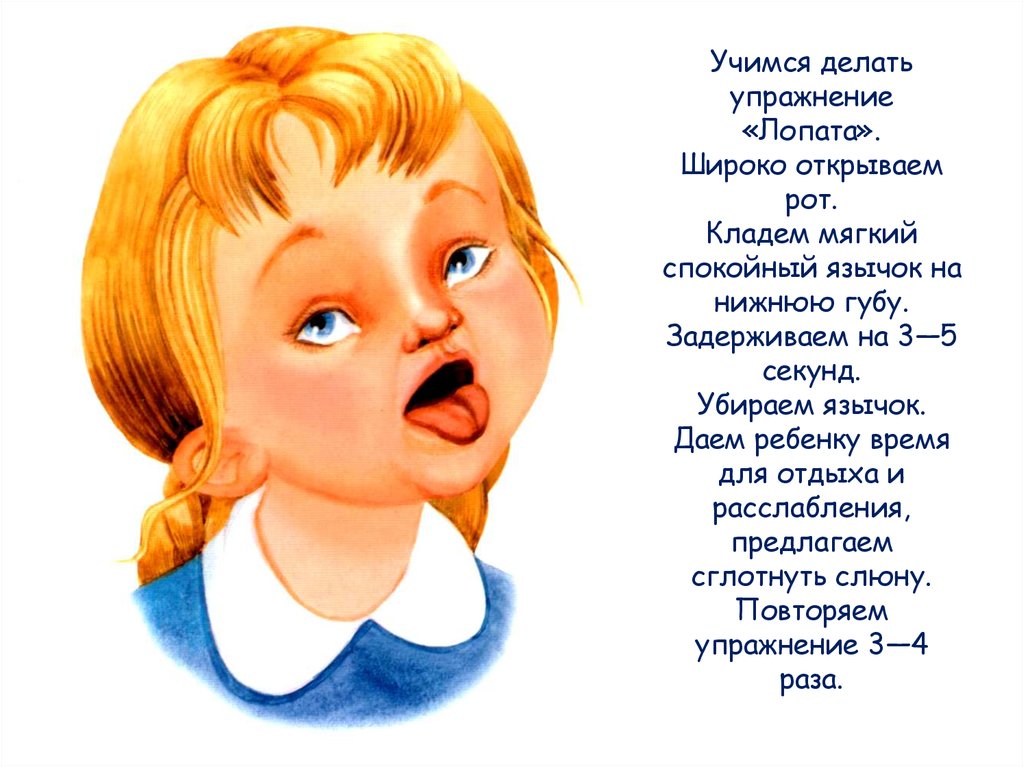 ПЯ-ПЯ-ПЯ
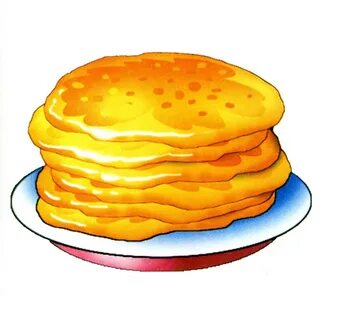 ТЯ-ТЯ-ТЯ
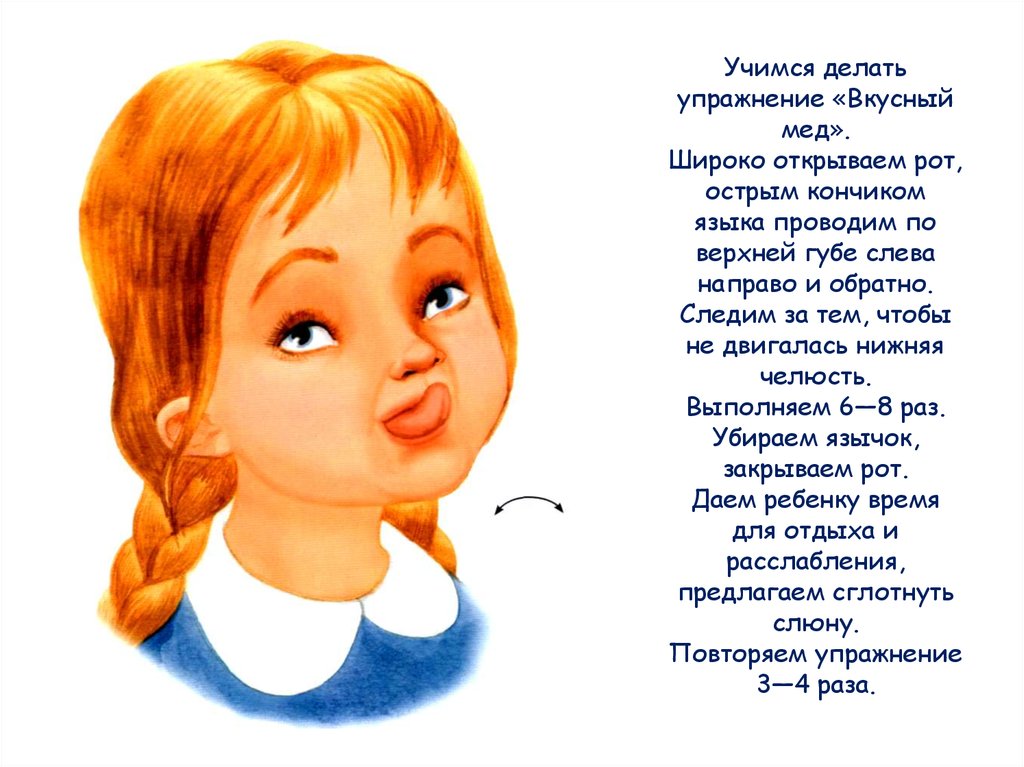 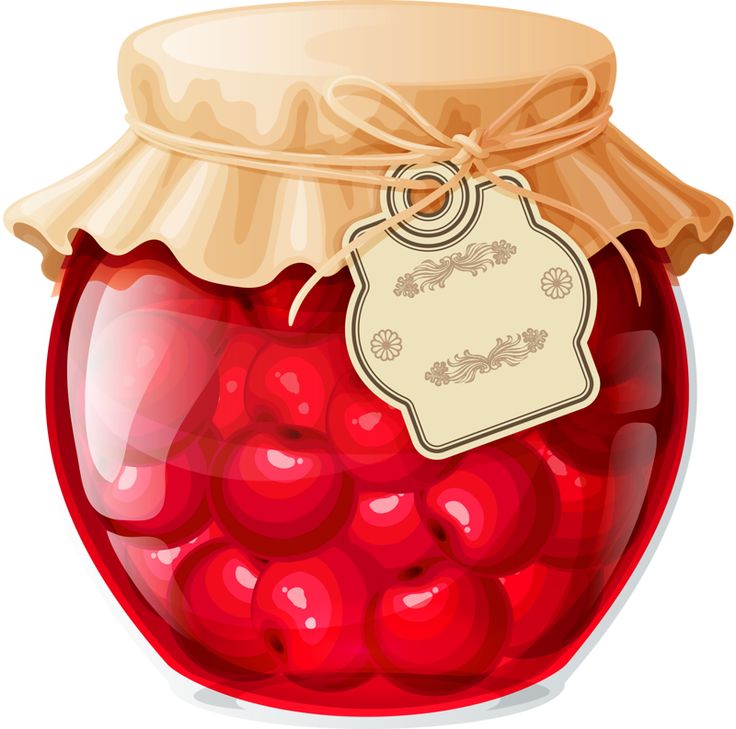 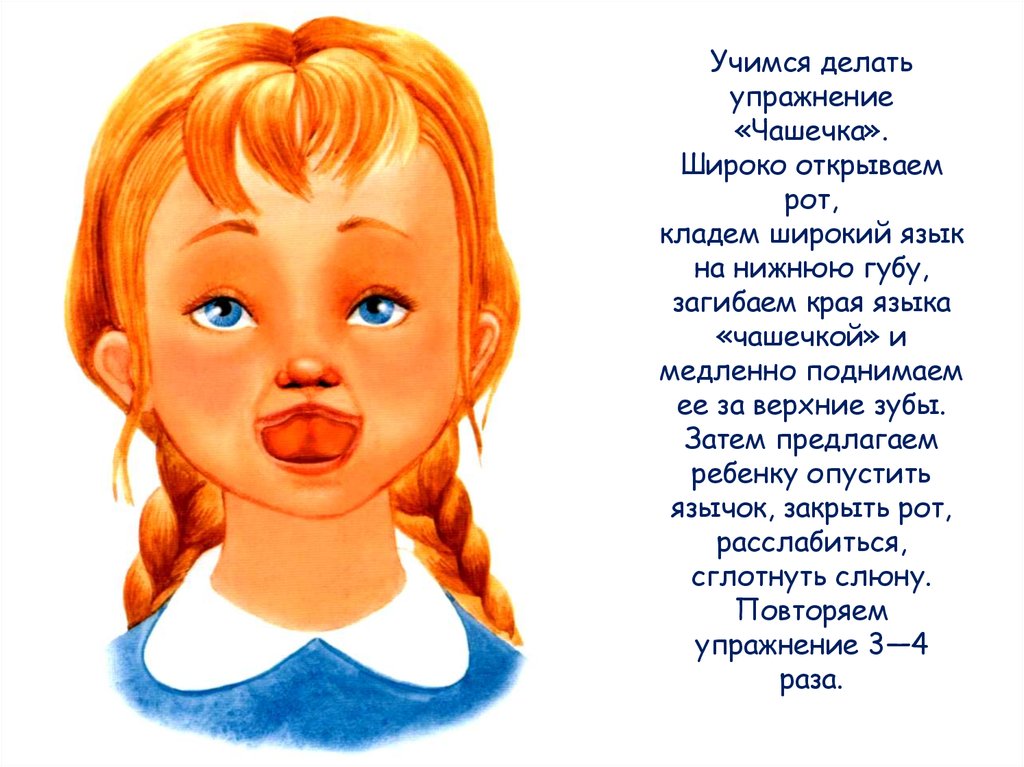 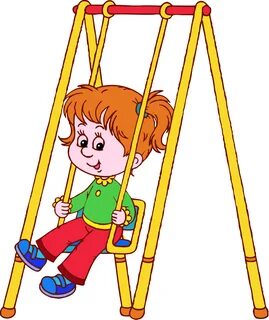 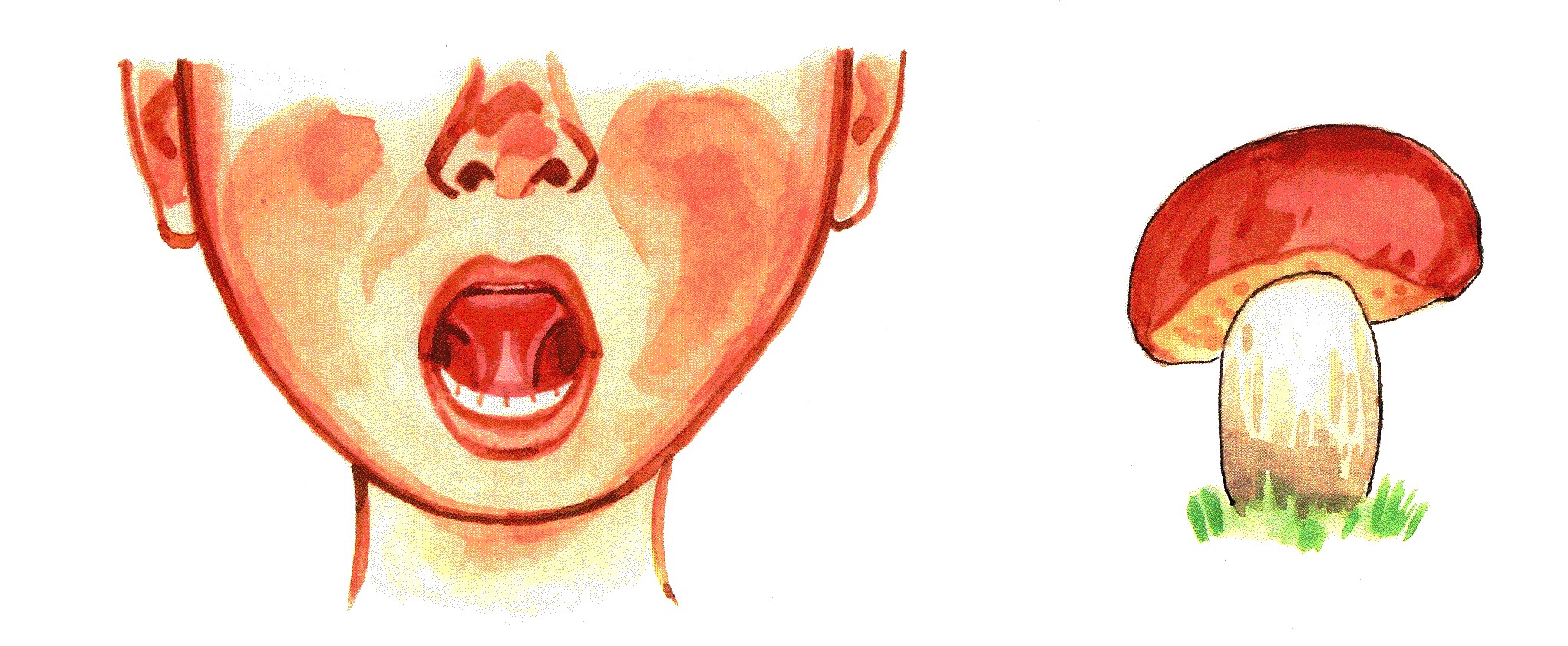 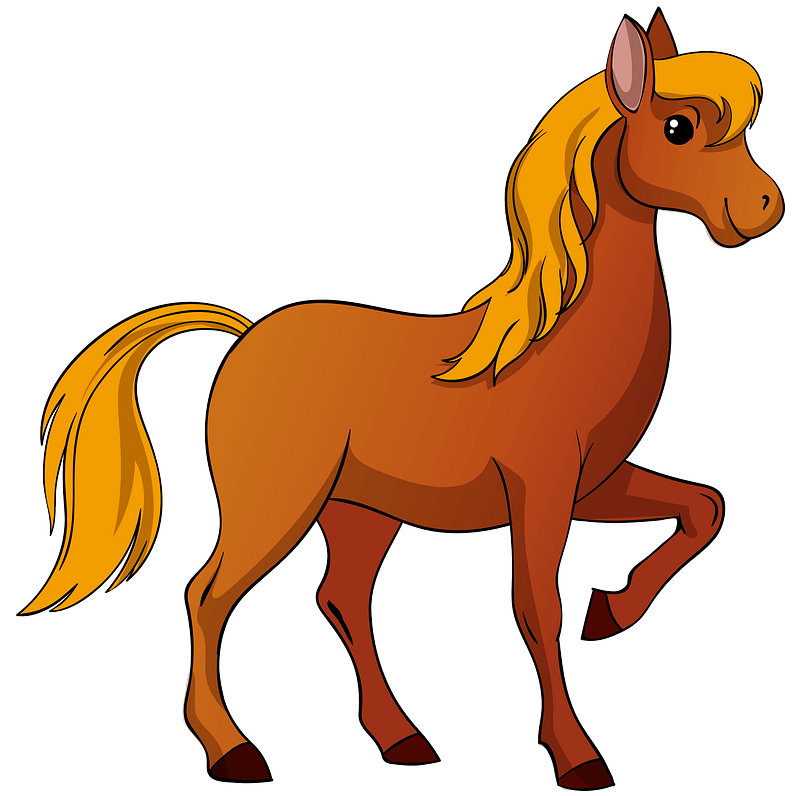 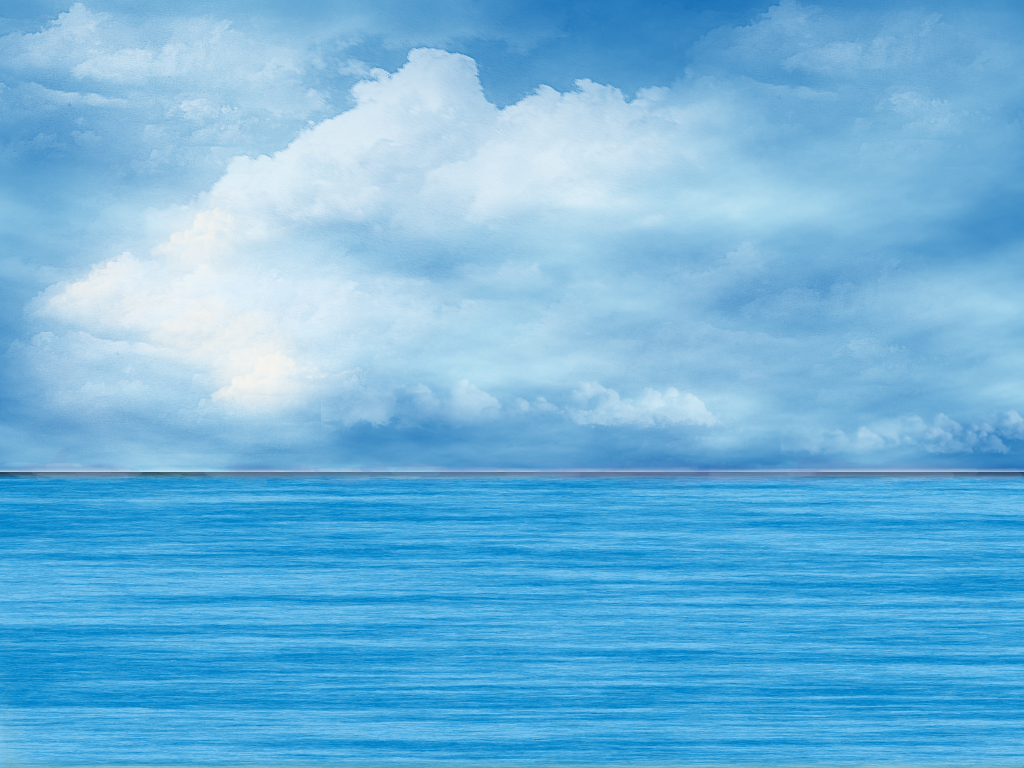 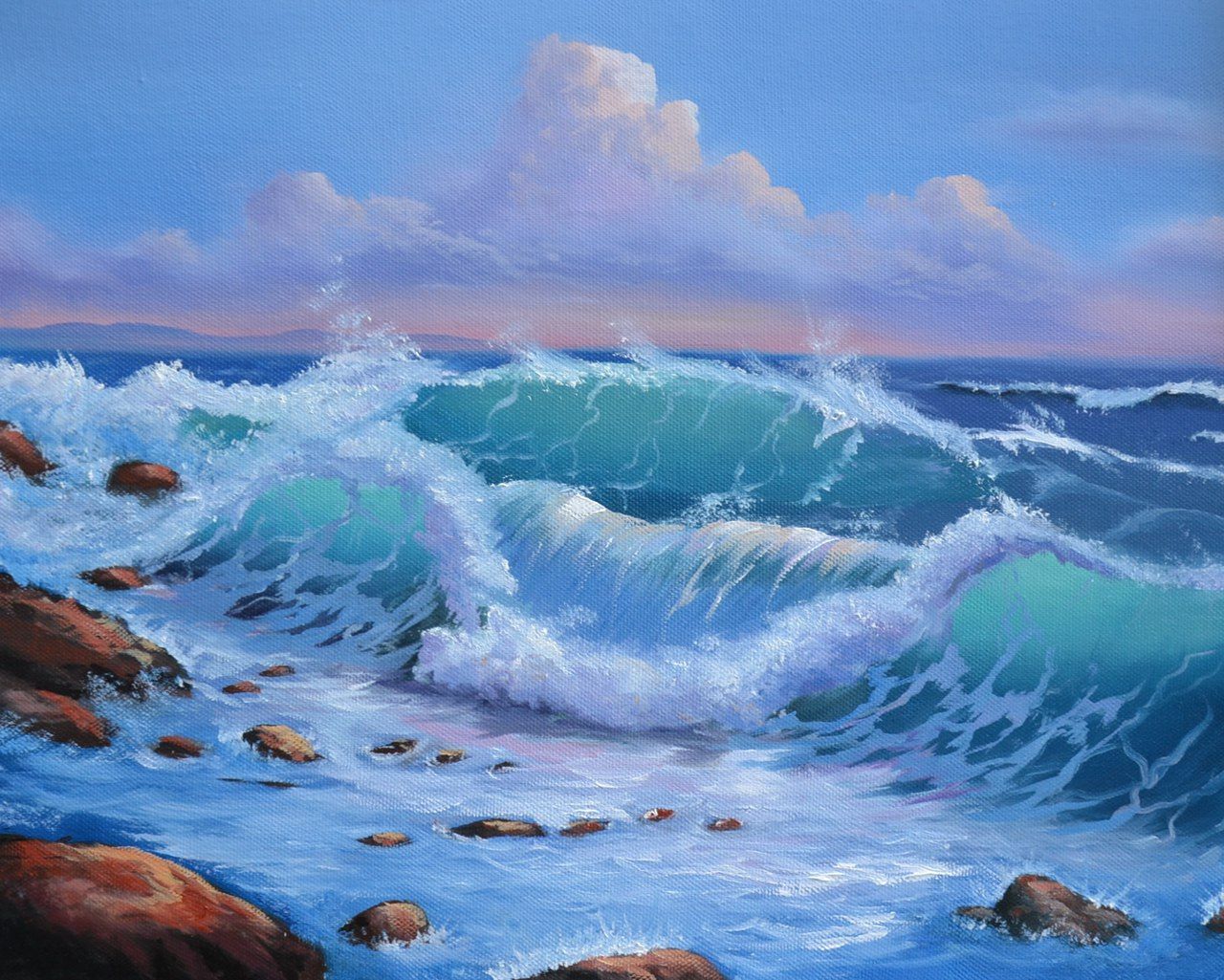 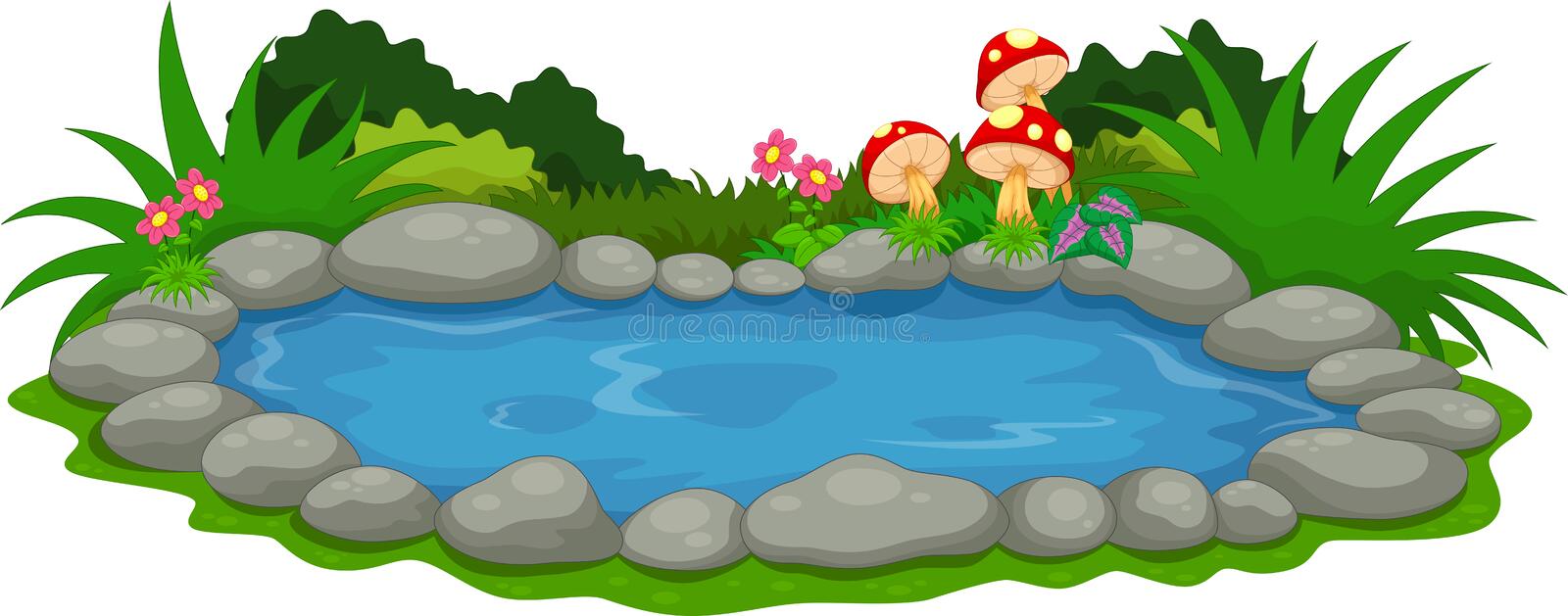 ЛЬ-ЛЬ-ЛЬ
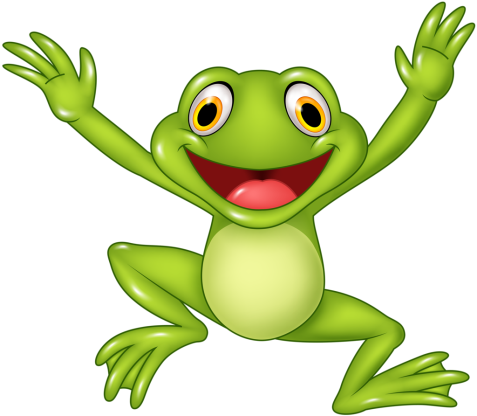 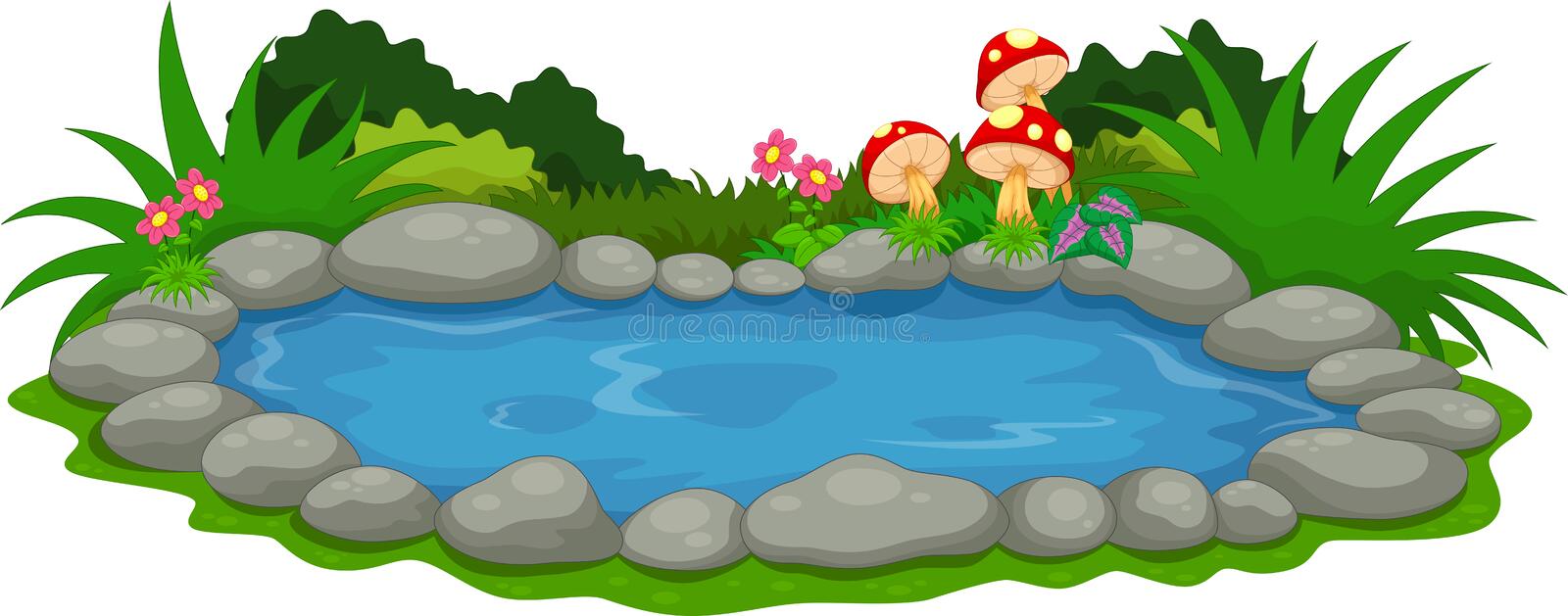 ЛЬ-ЛЬ-ЛЬ
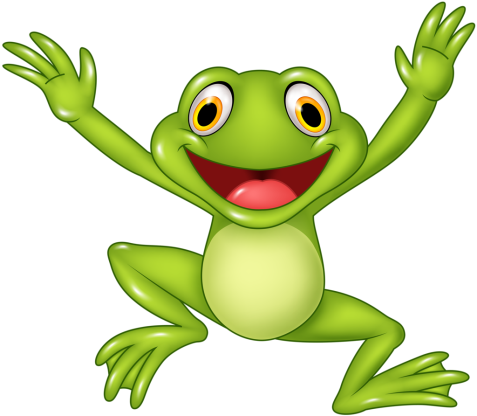 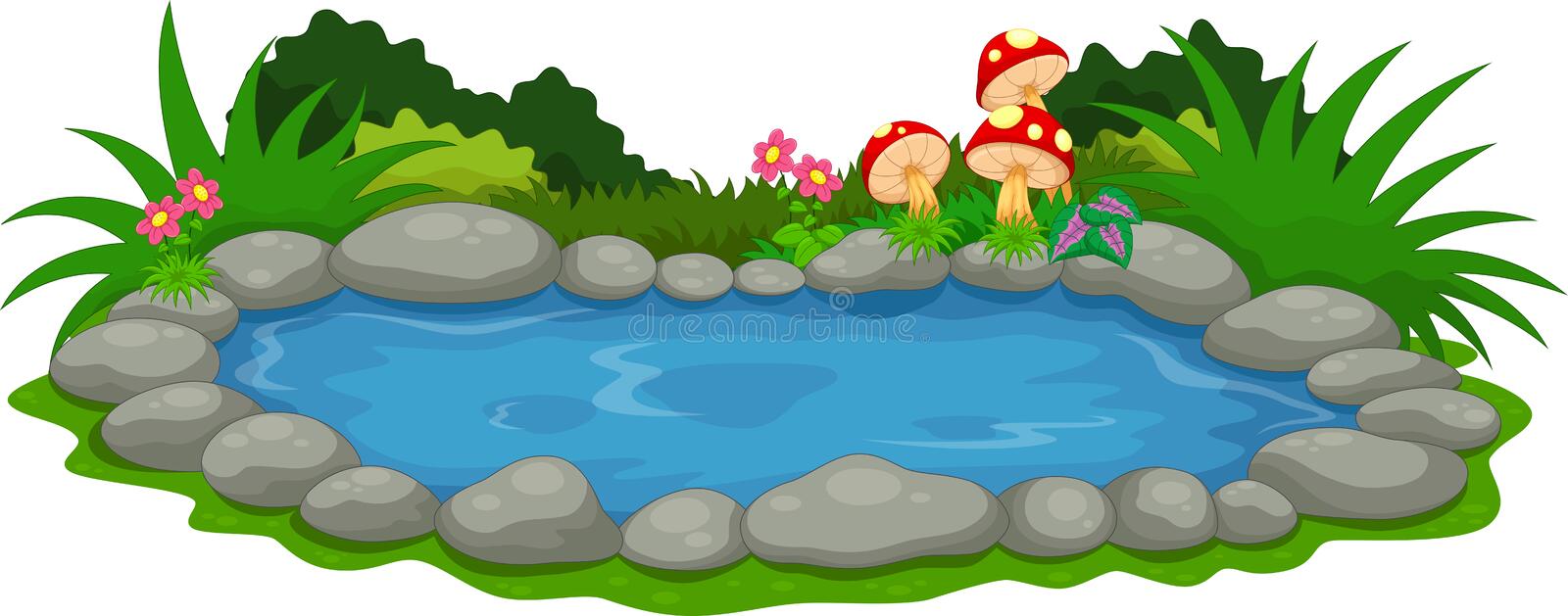 ЛЬ-ЛЬ-ЛЬ
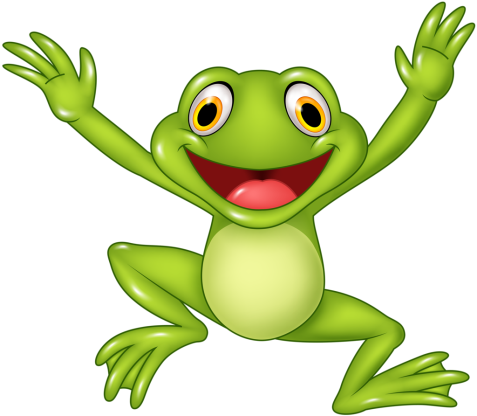 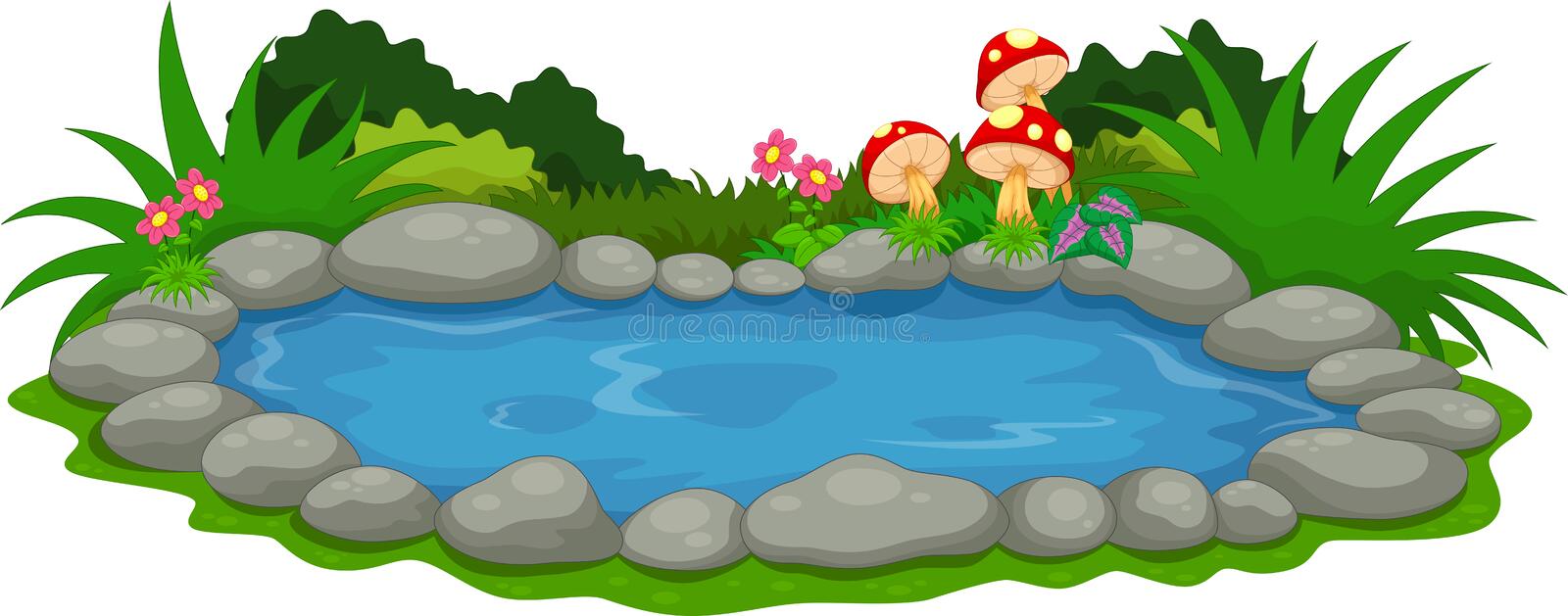 ЛЬ-ЛЬ-ЛЬ
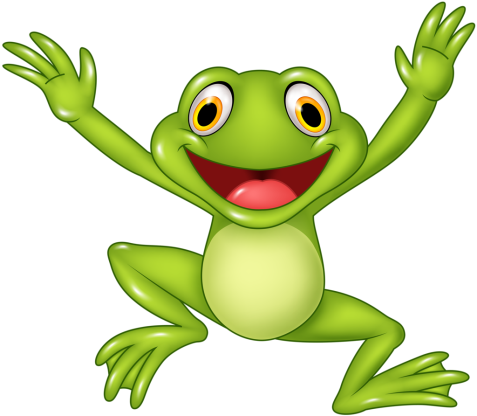 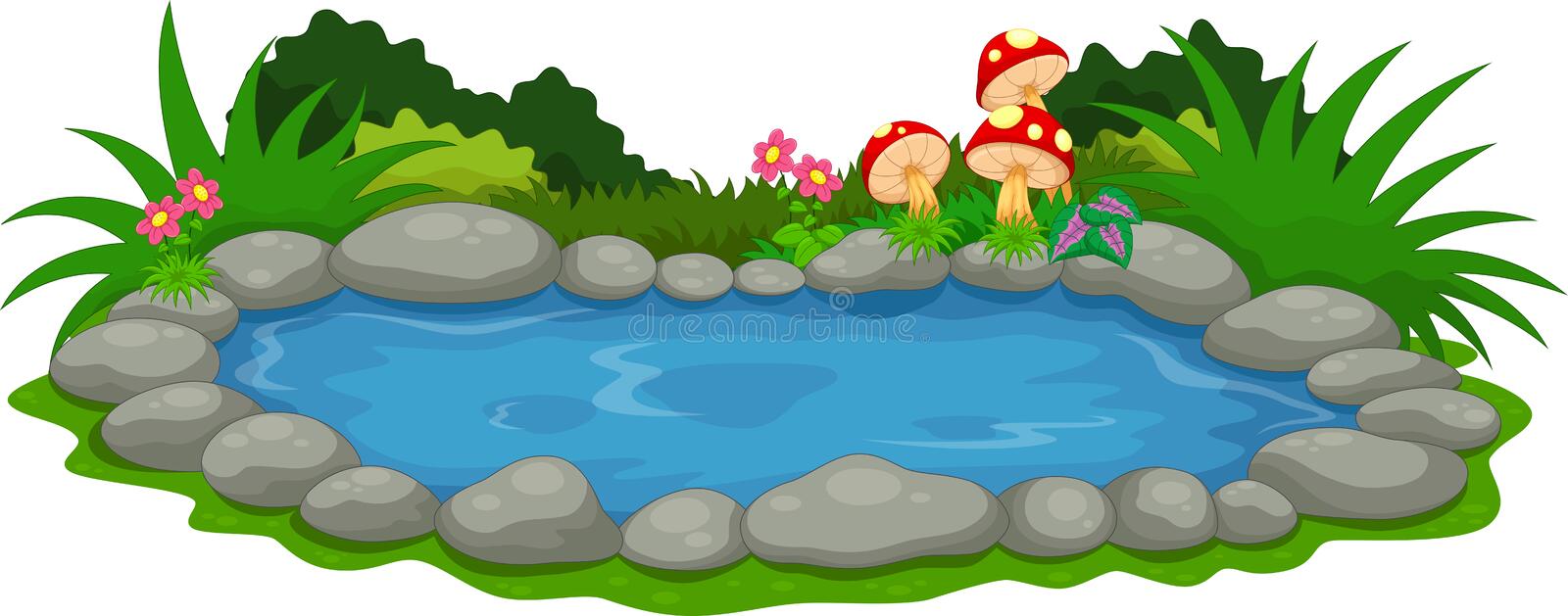 ЛЬ-ЛЬ-ЛЬ
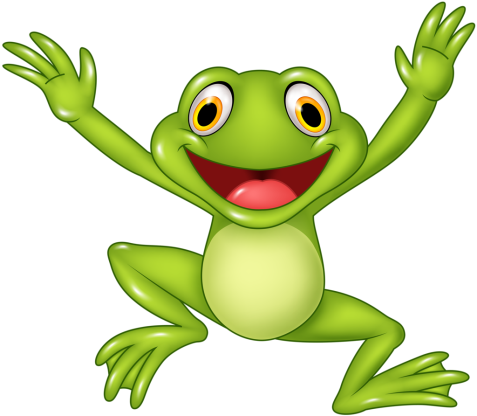 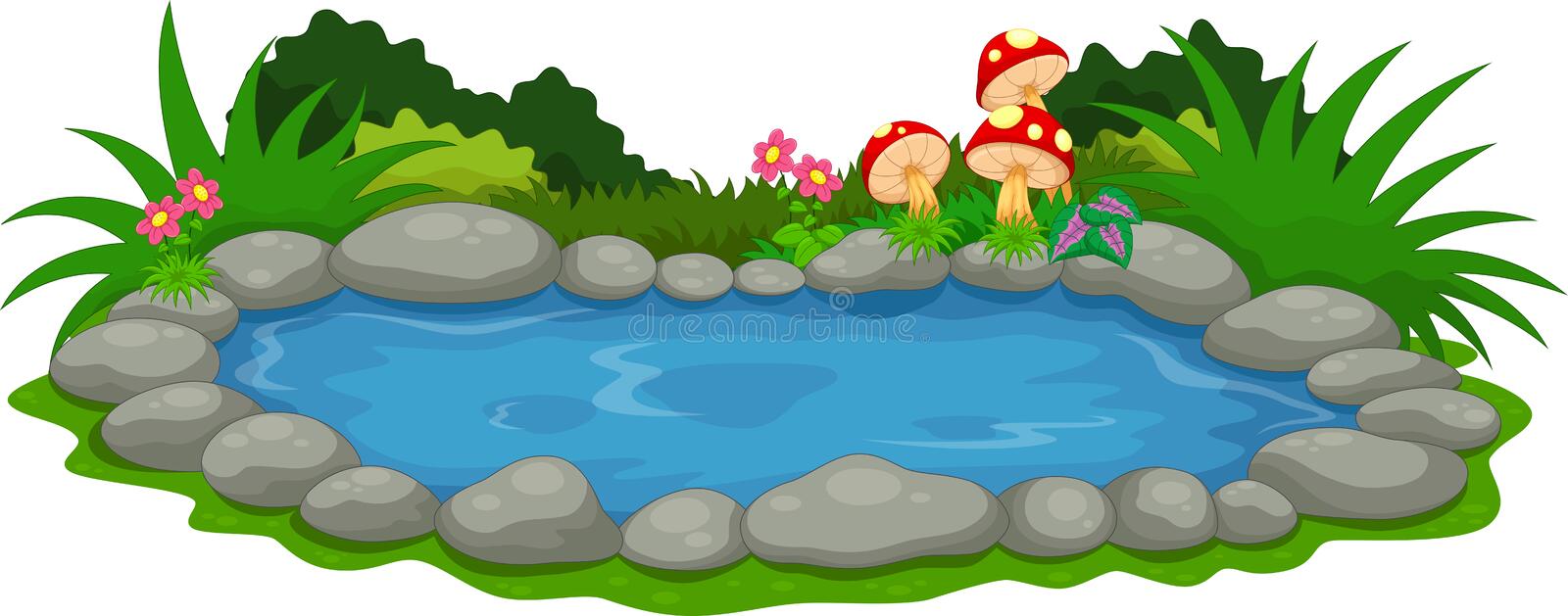 ЛЬ-ЛЬ-ЛЬ
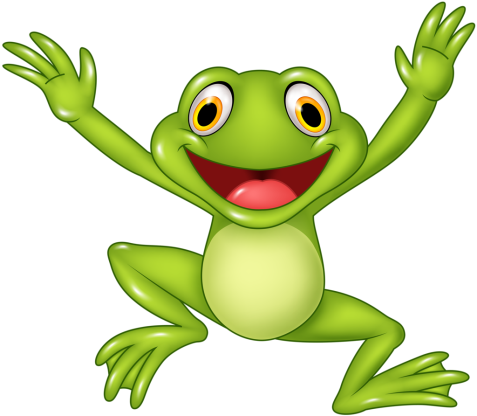 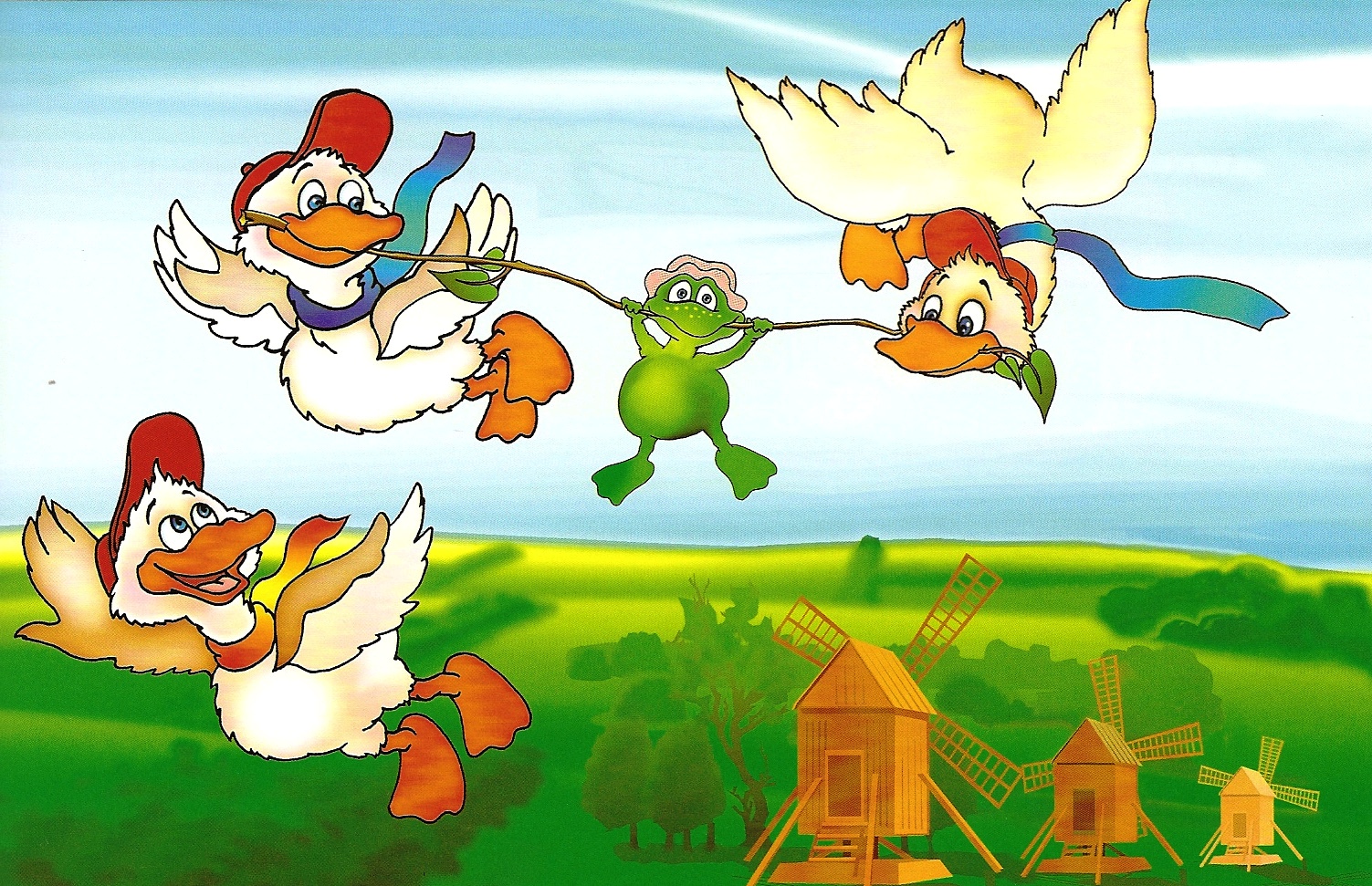 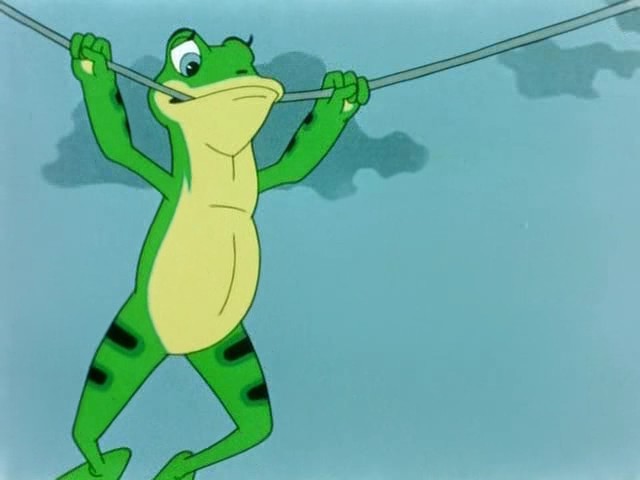 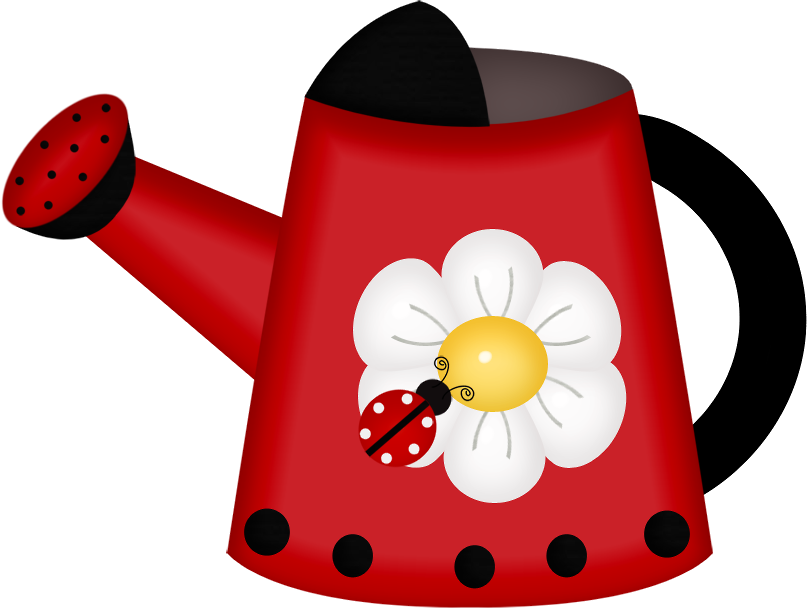 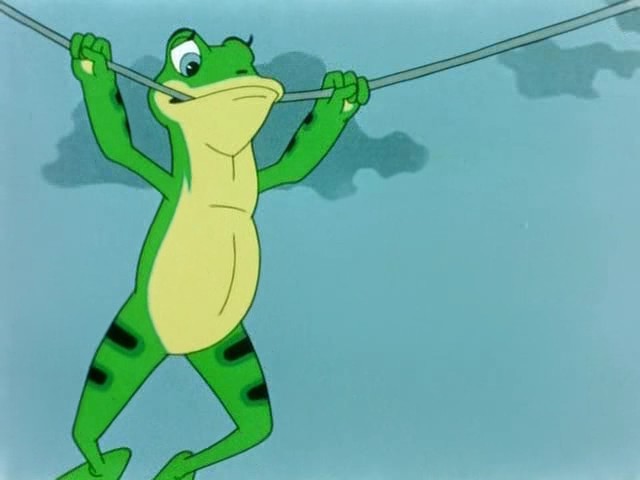 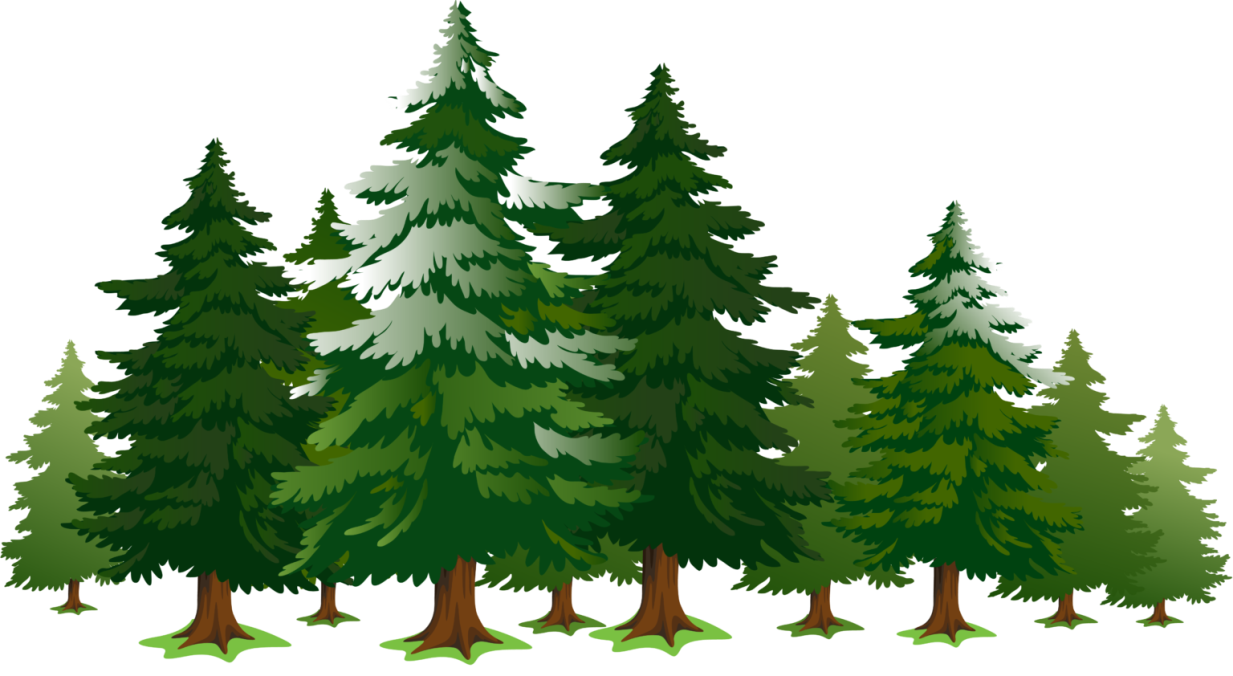 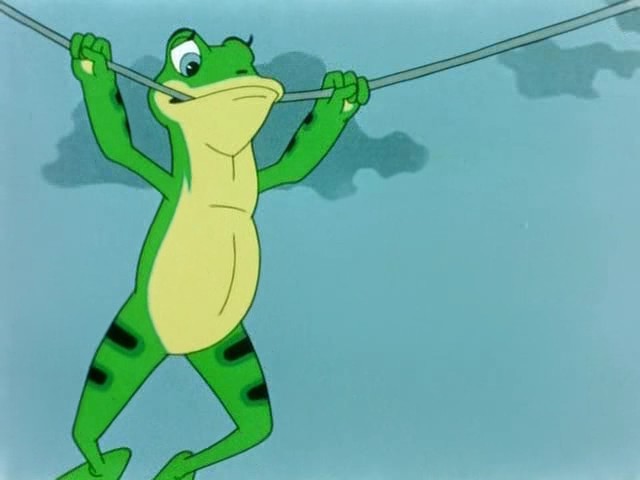 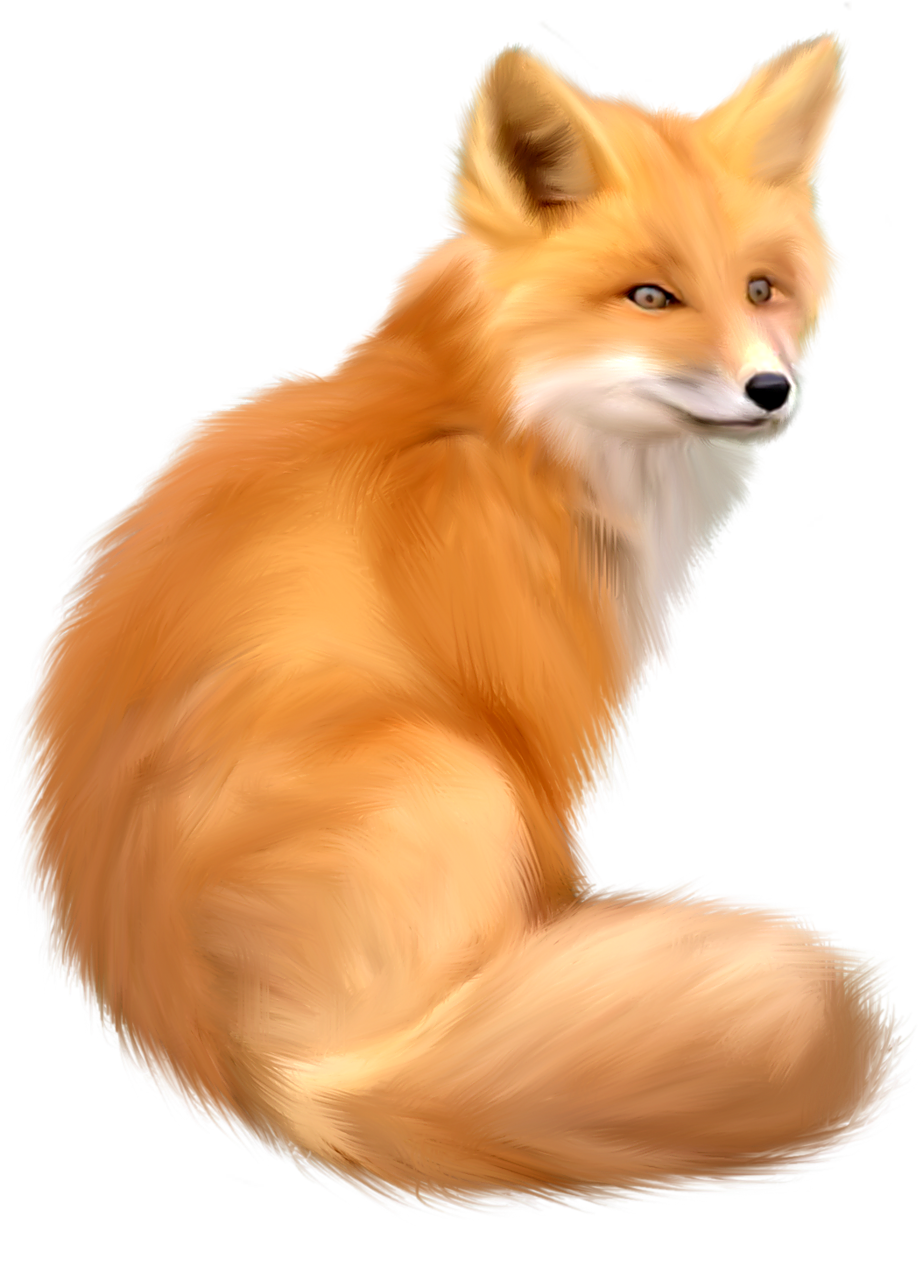 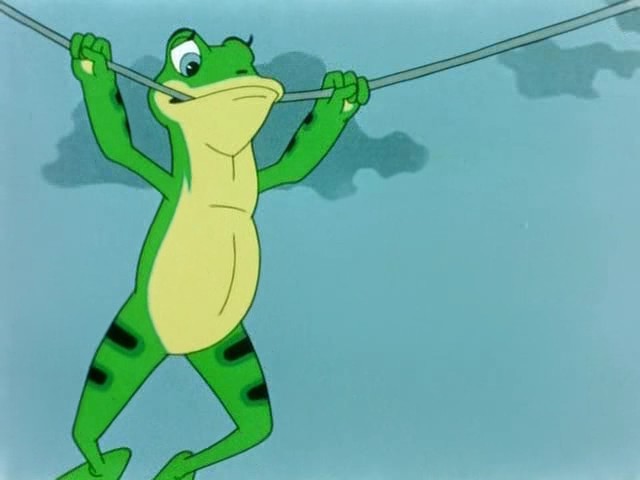 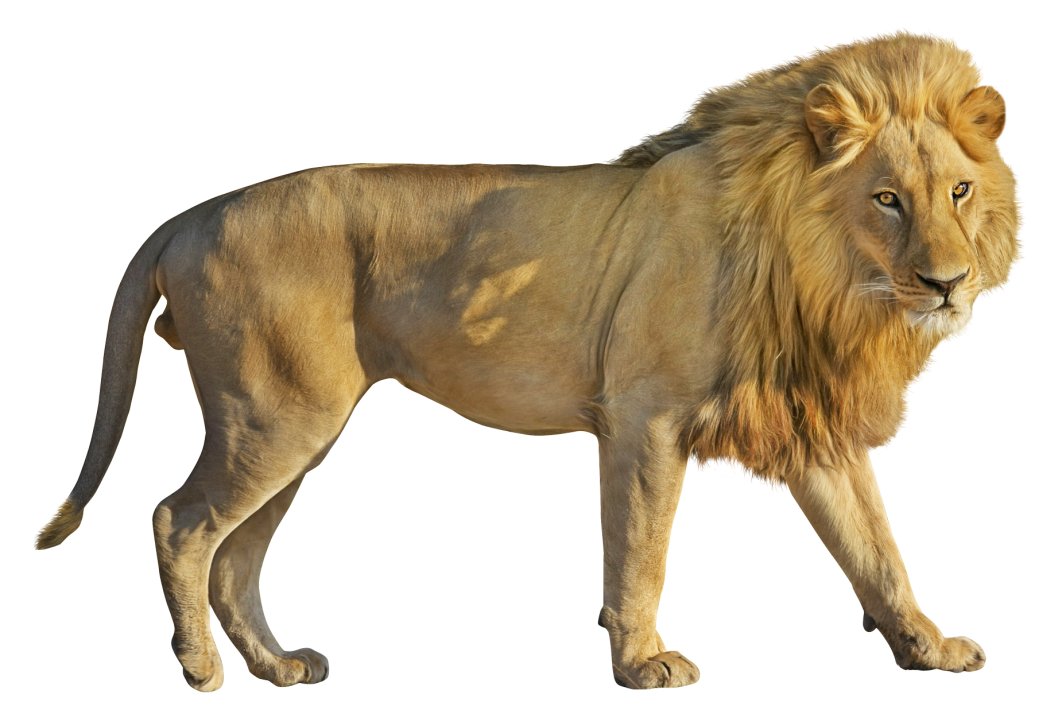 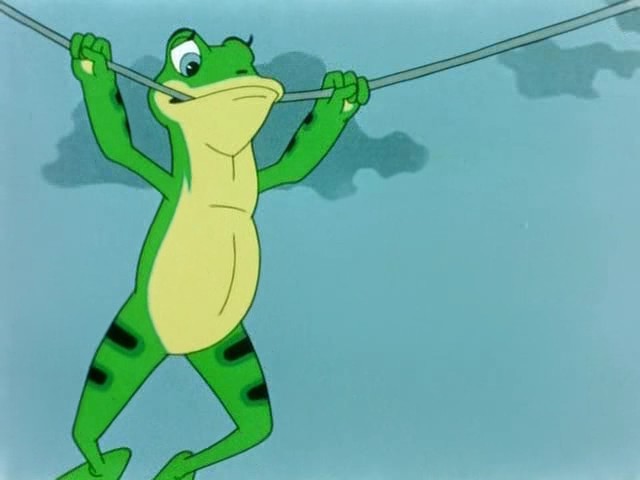 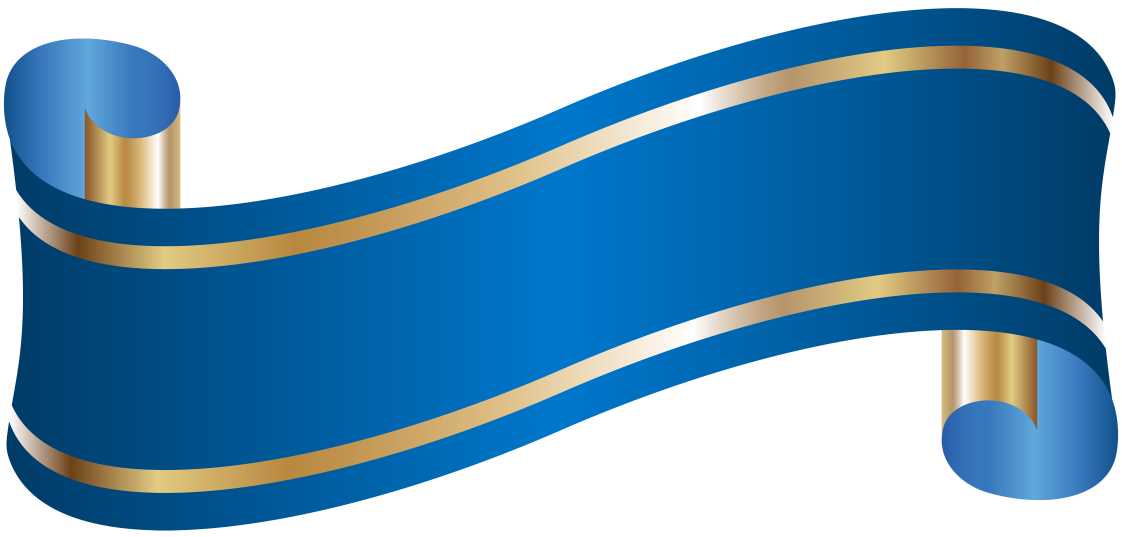 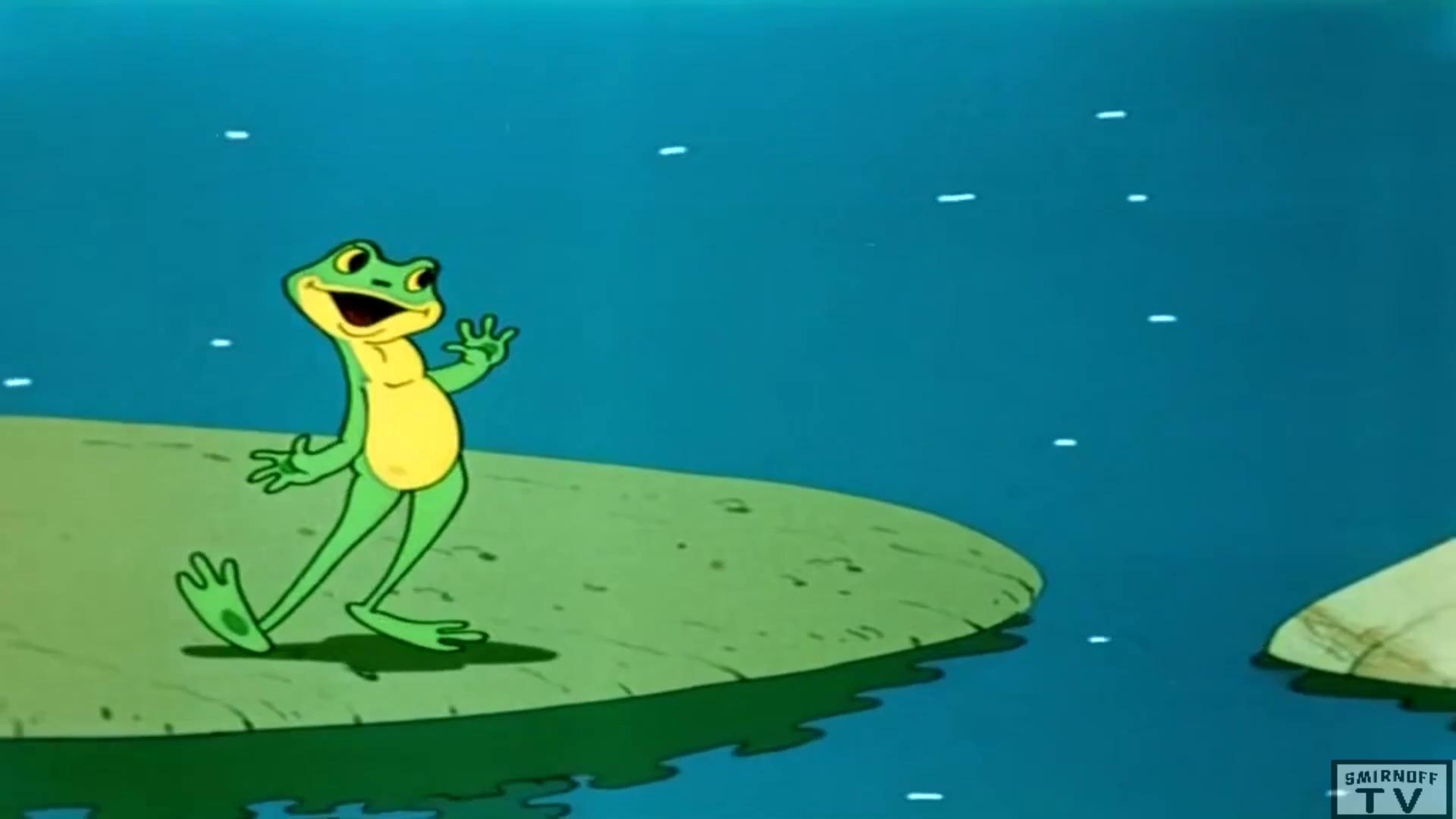 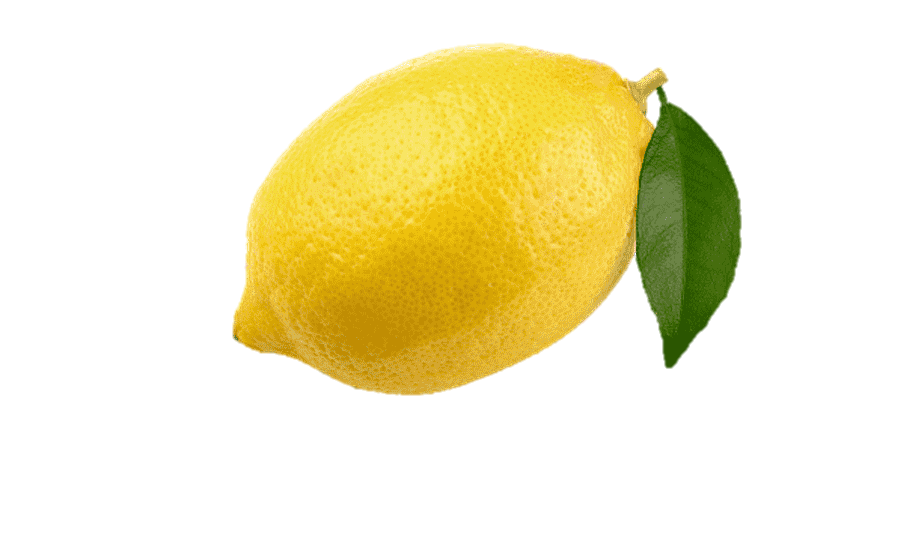 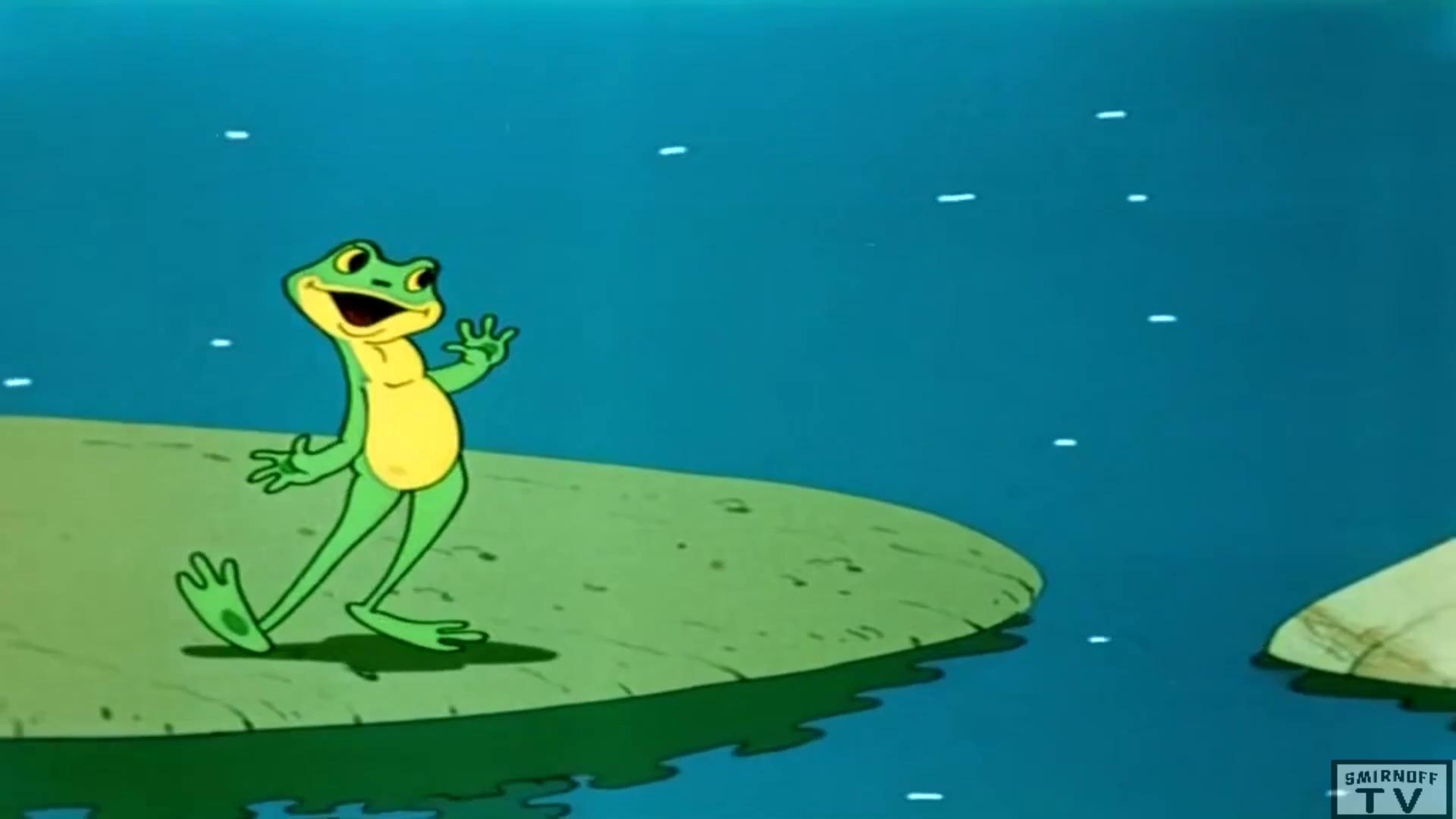 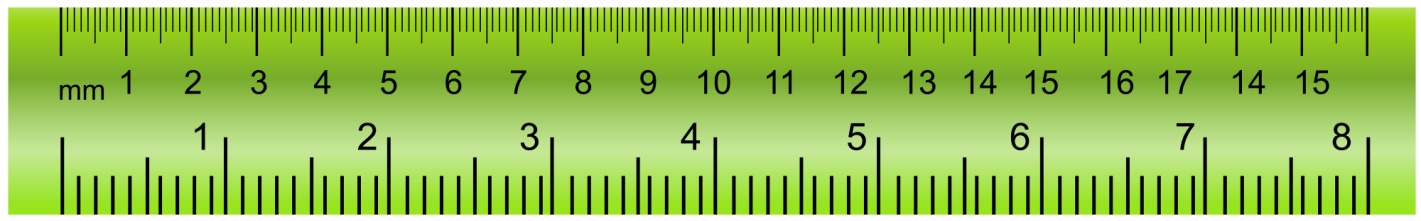 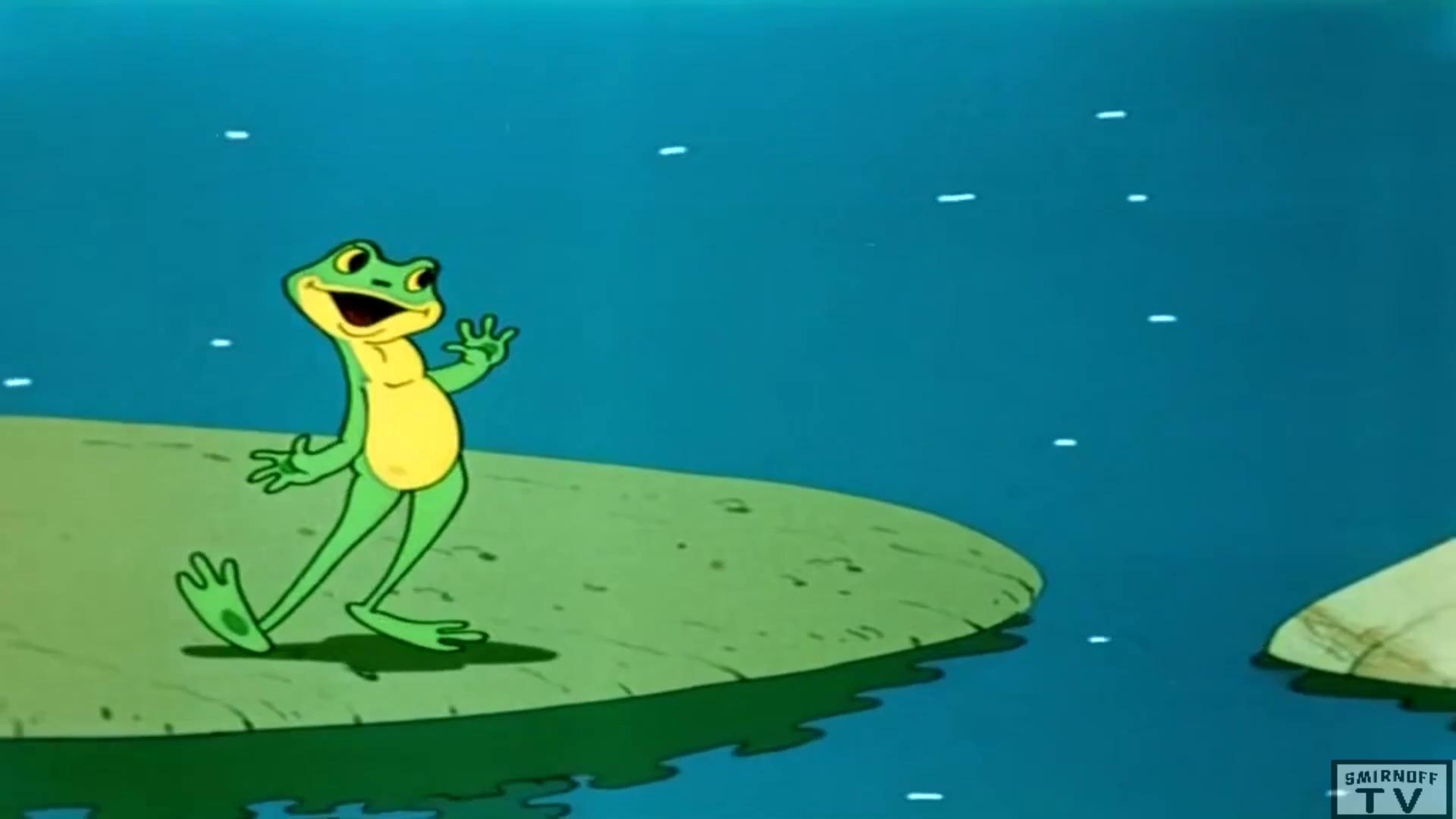 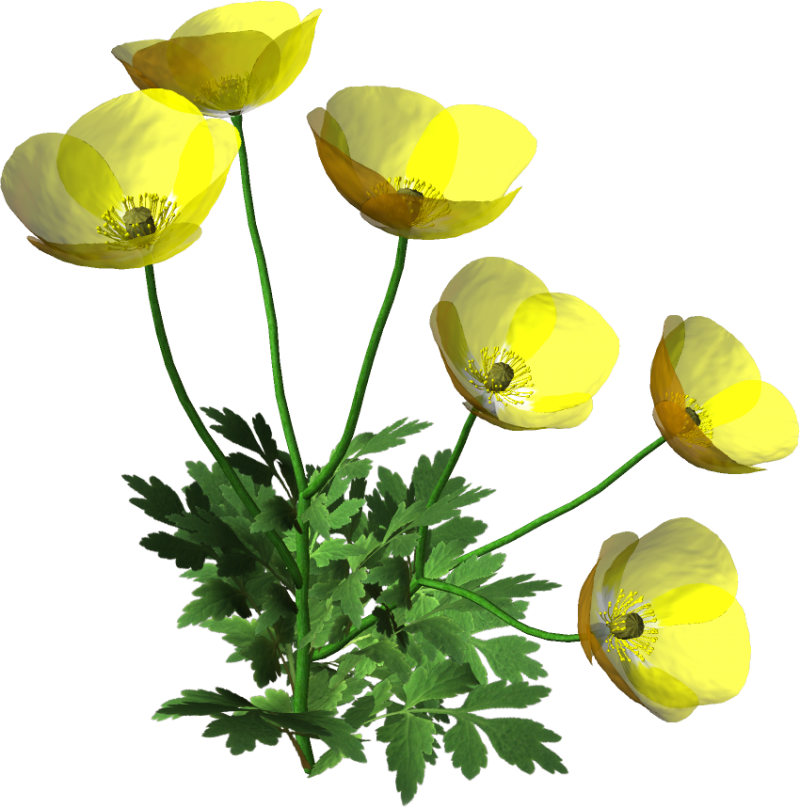 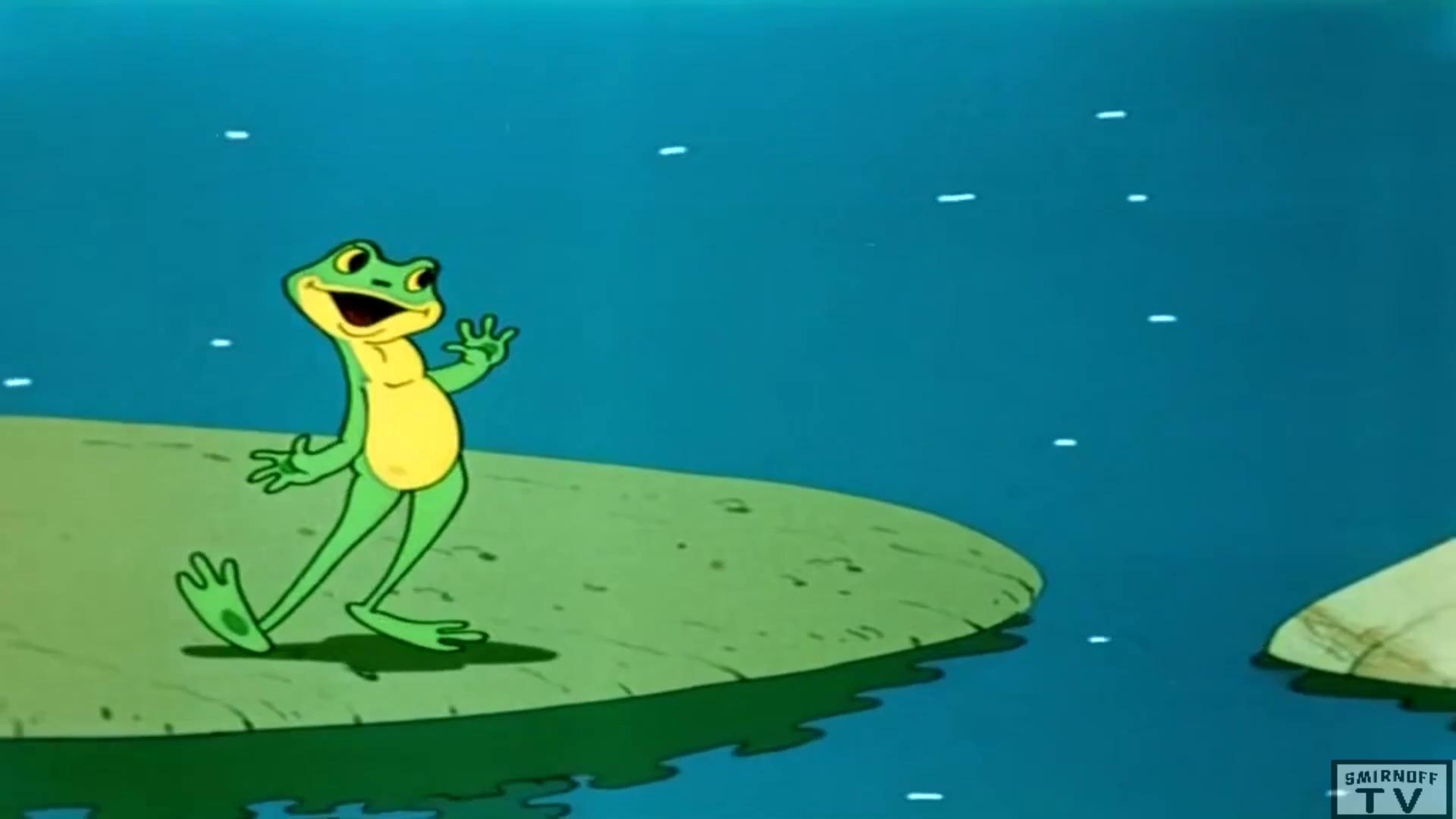 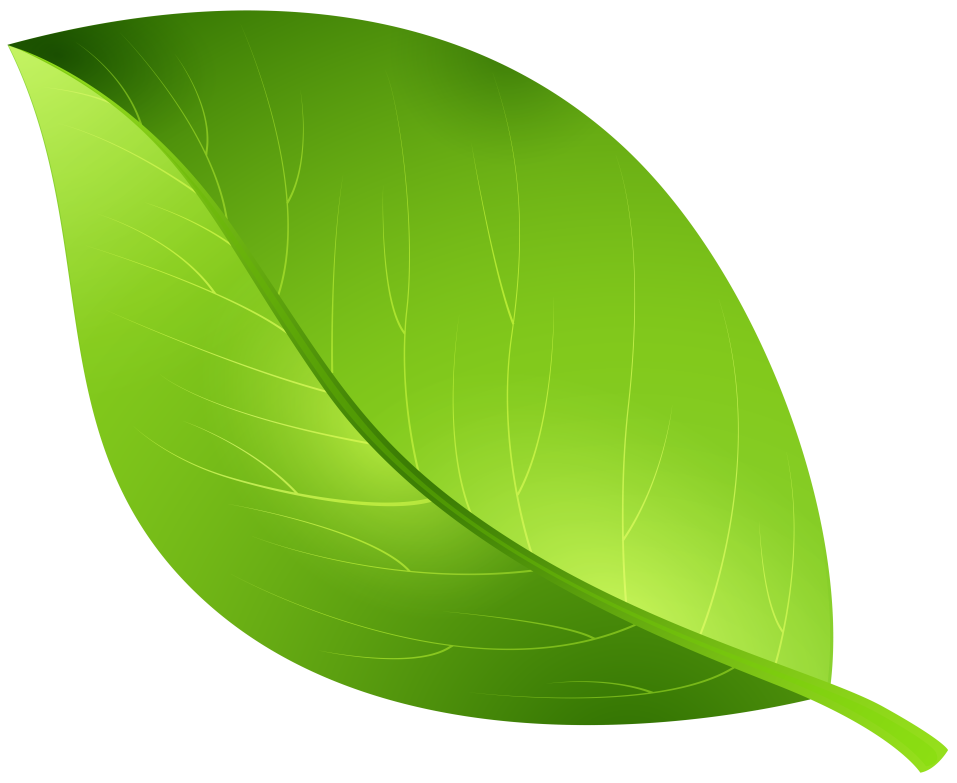 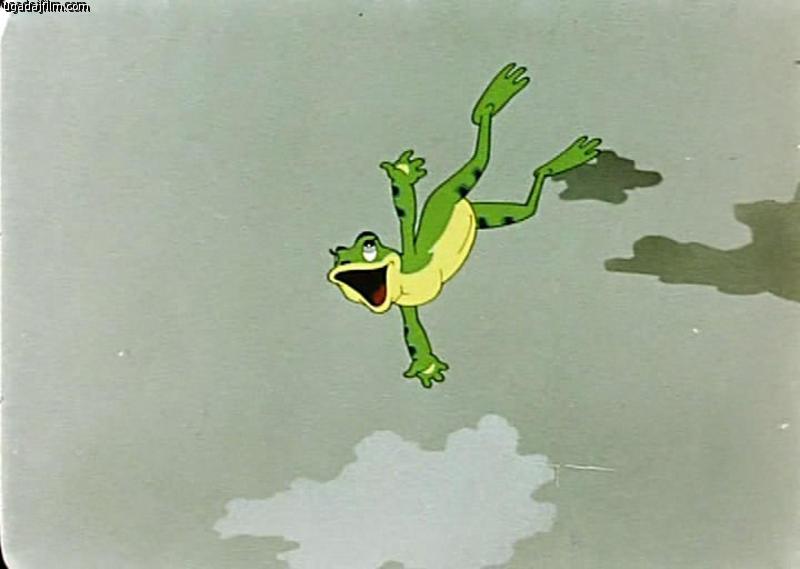 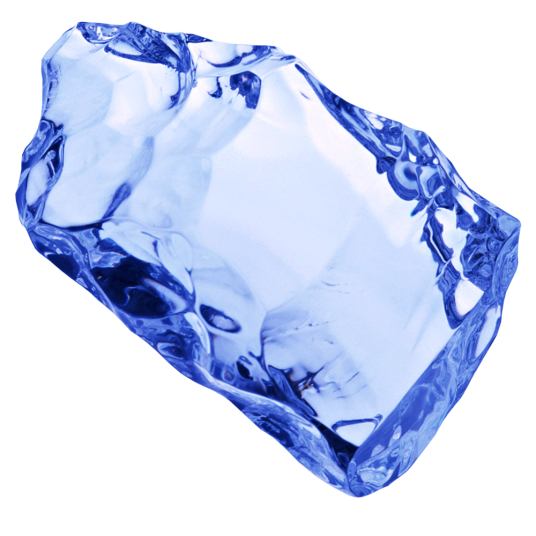 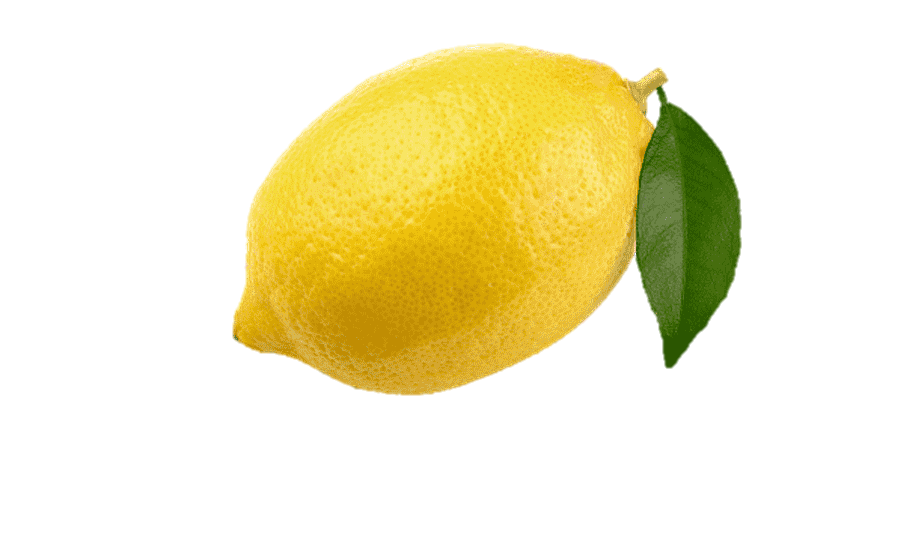 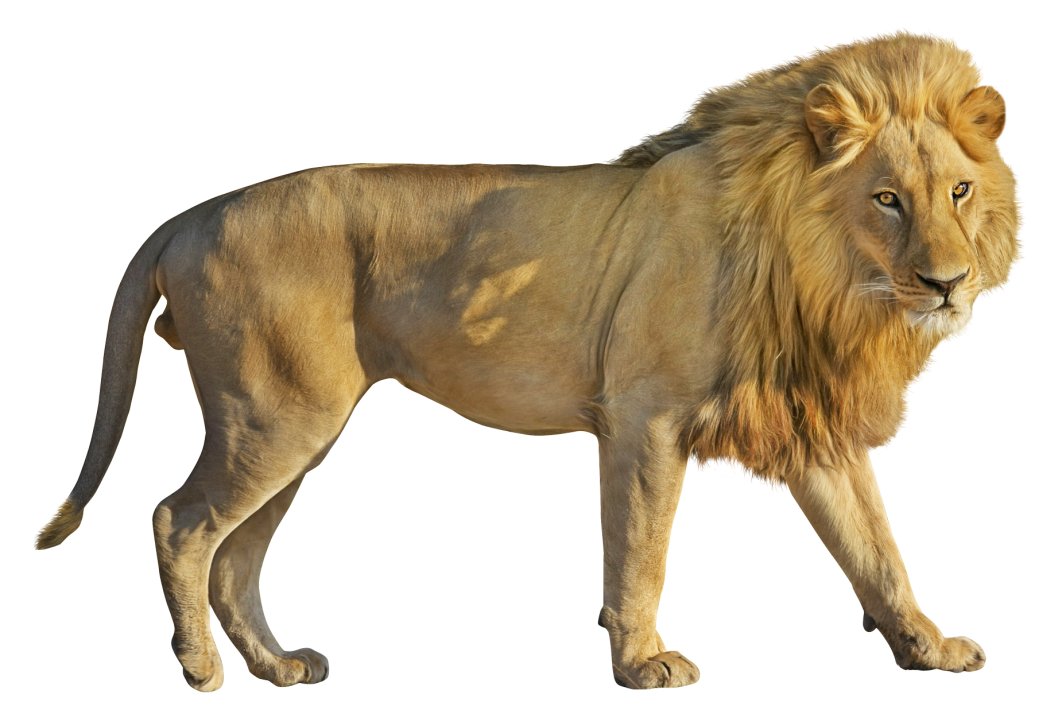 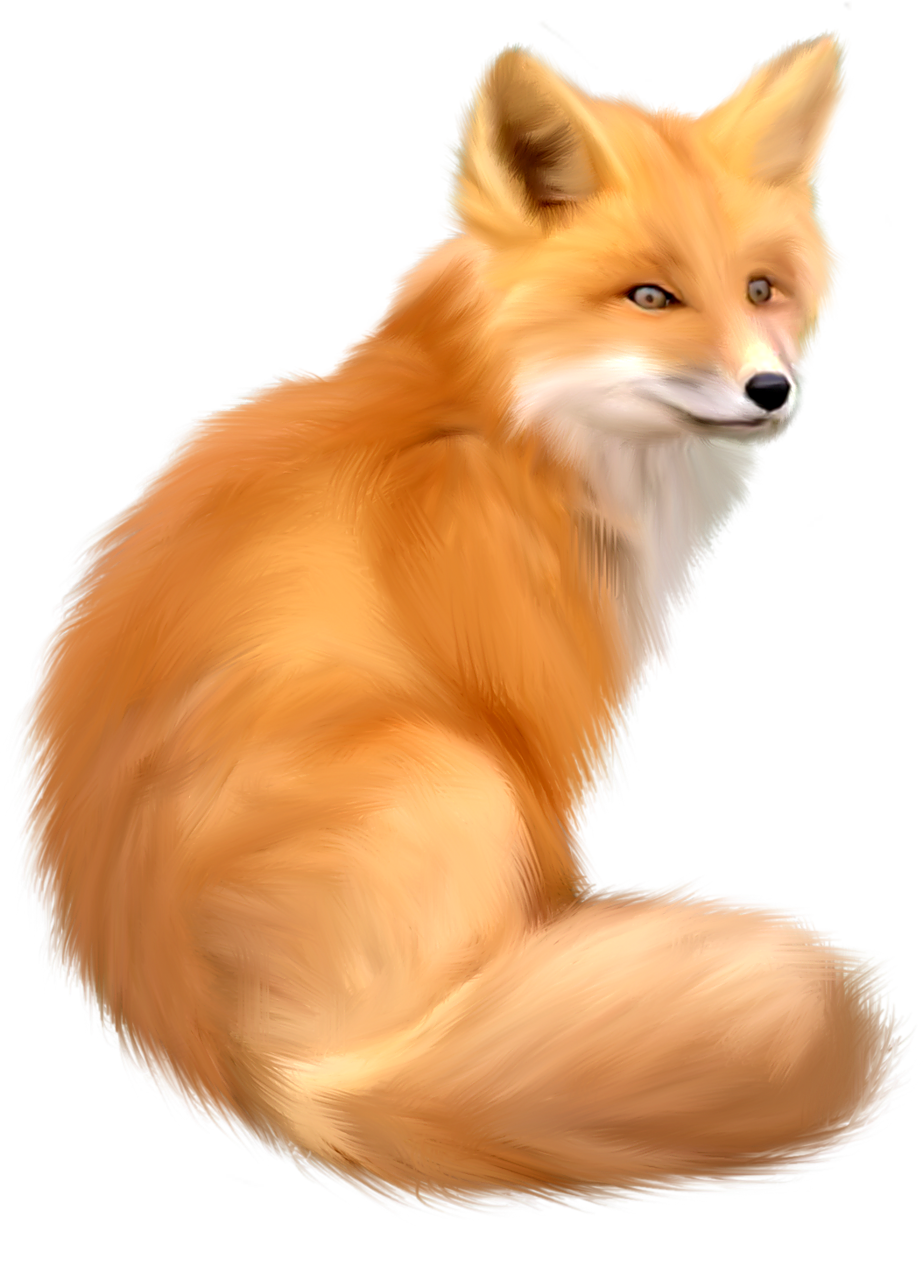 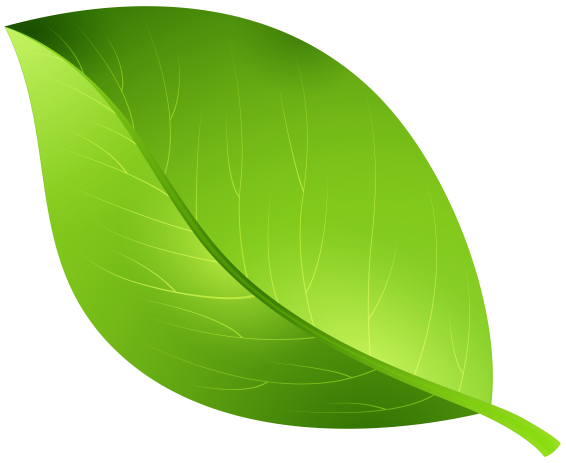 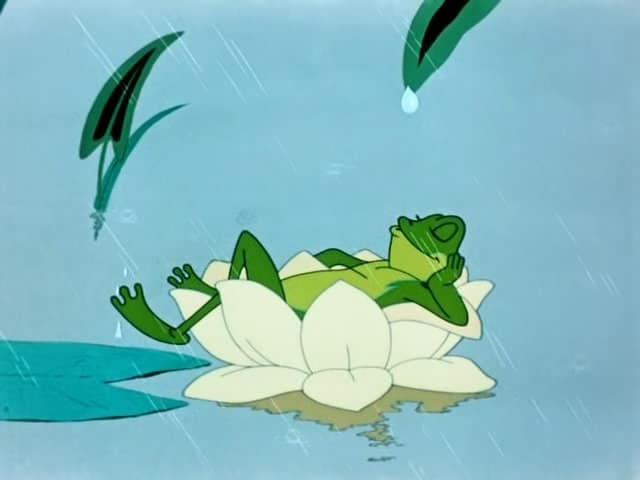 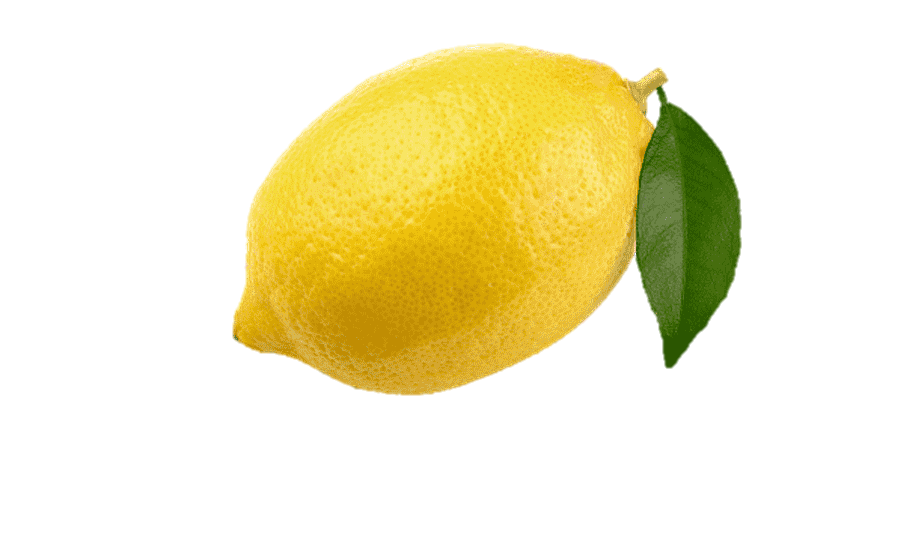 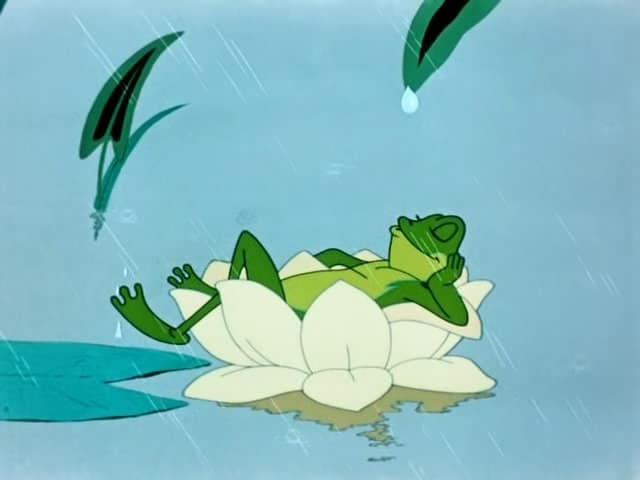 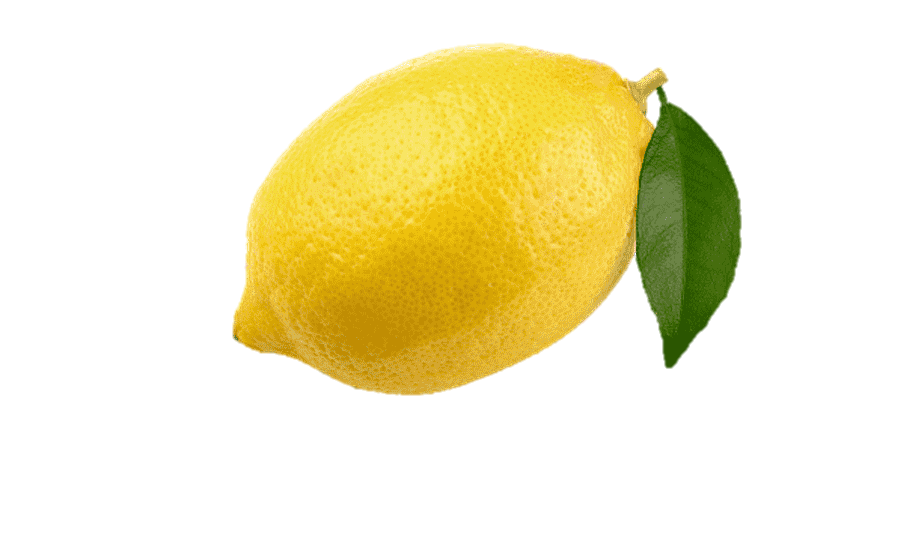 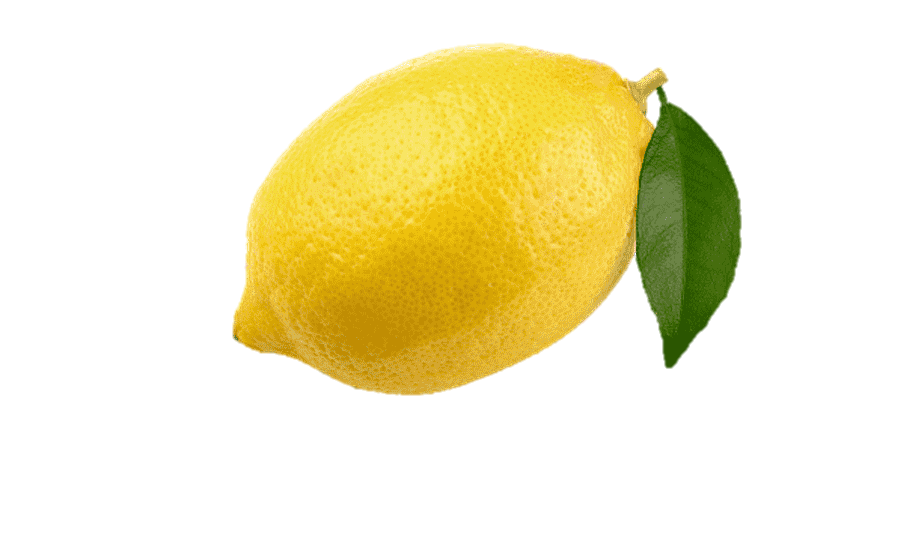 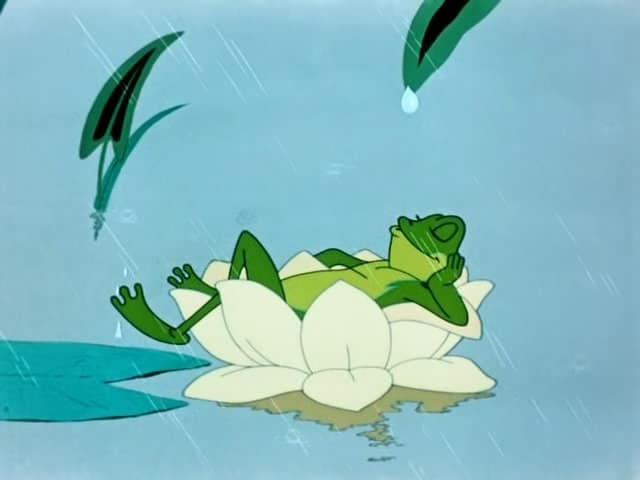 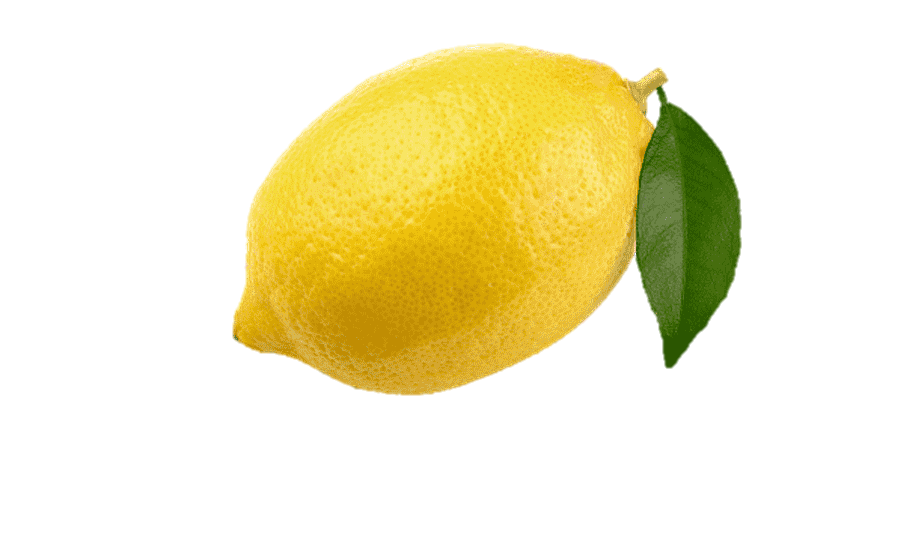 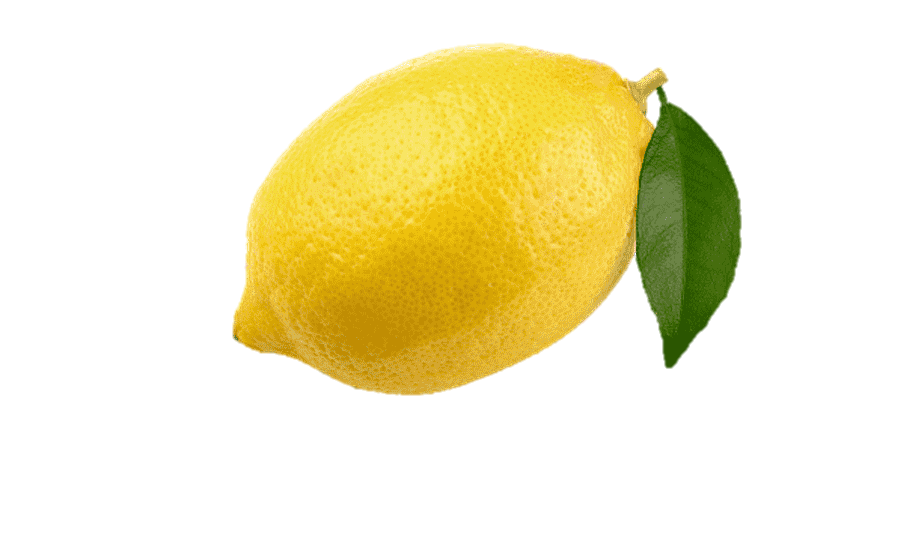 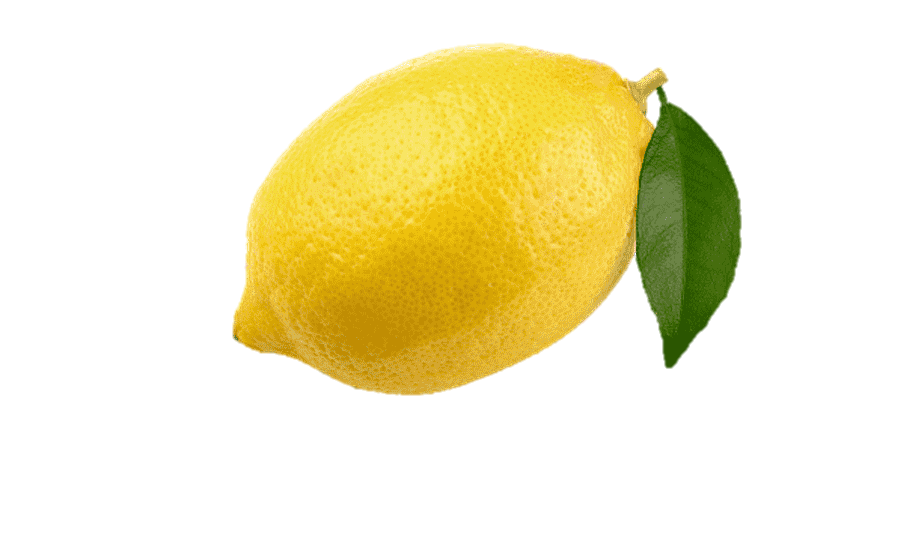 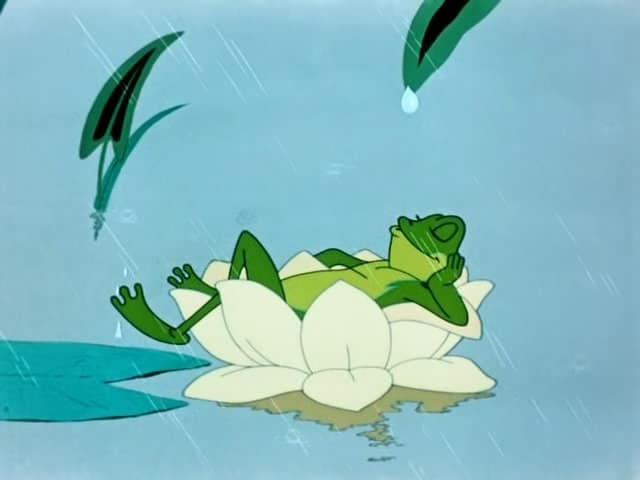 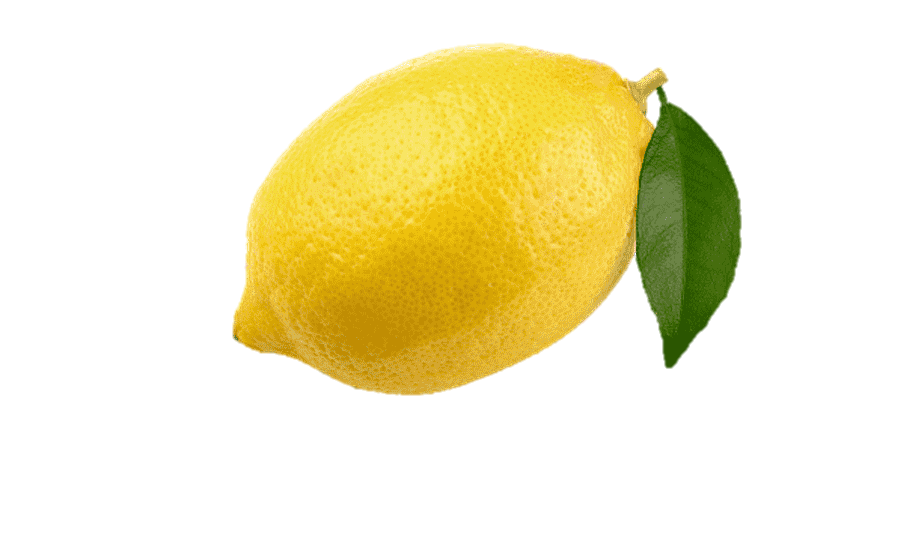 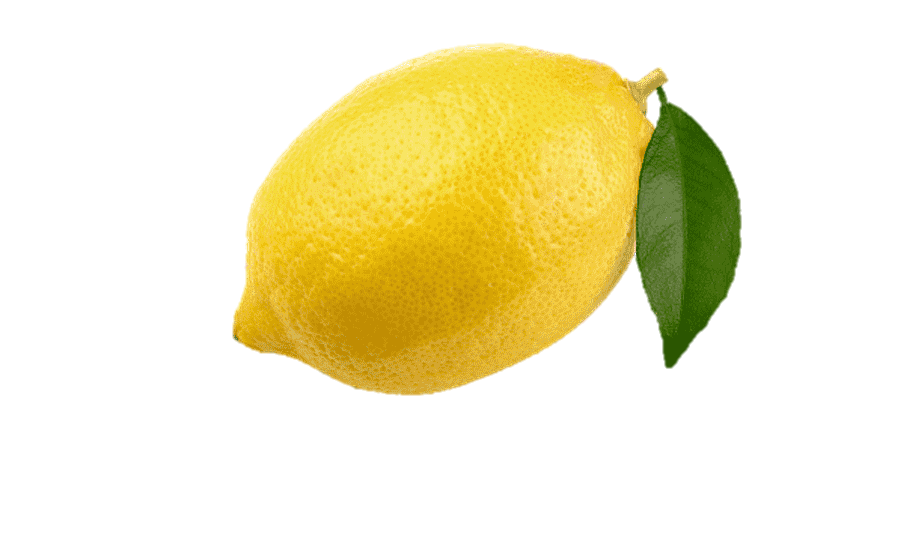 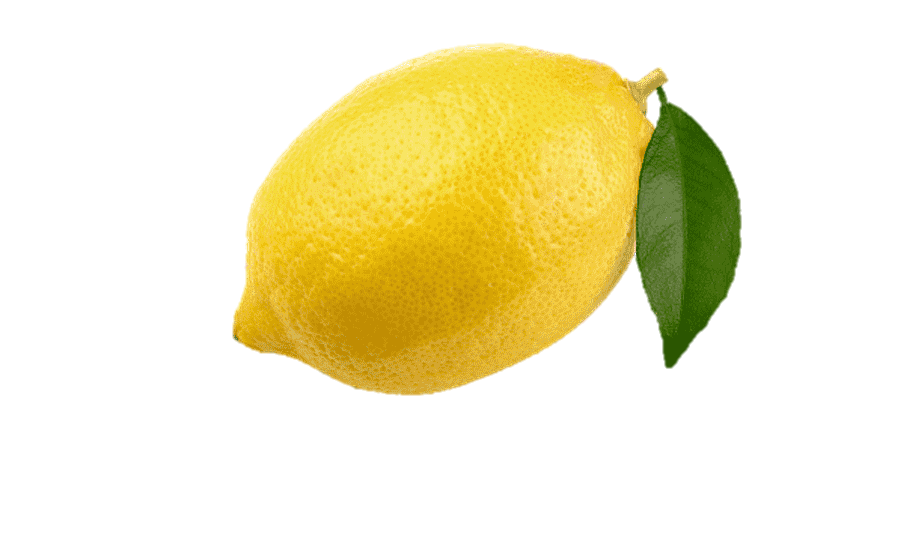 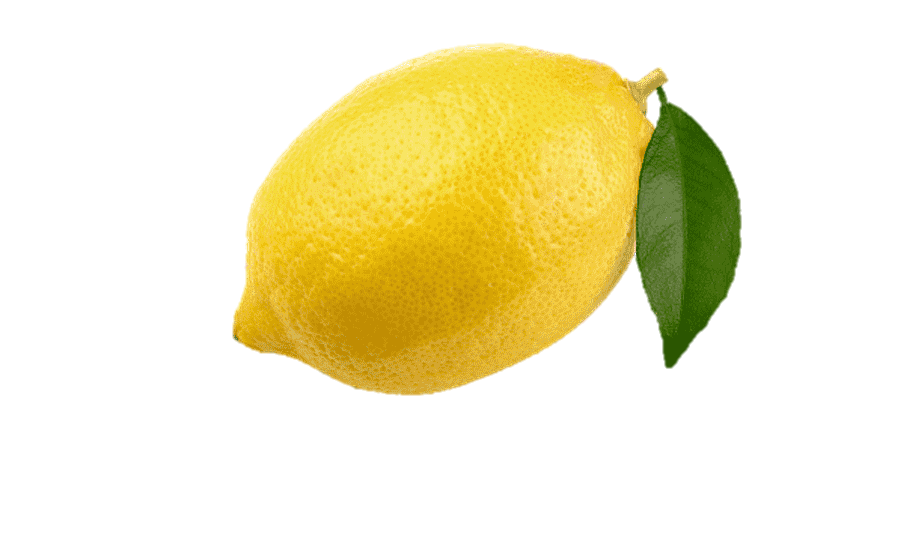 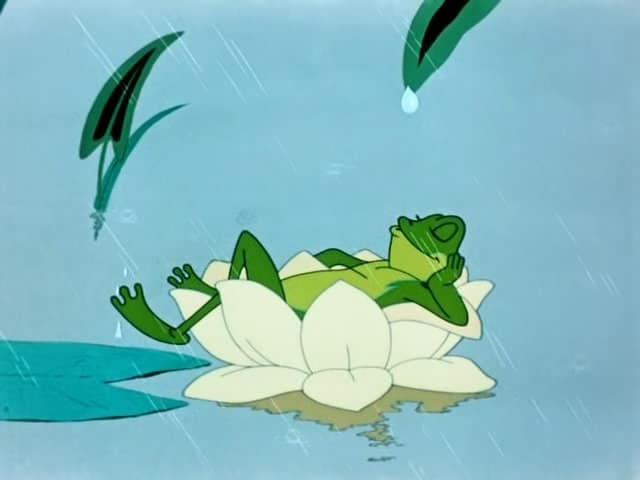 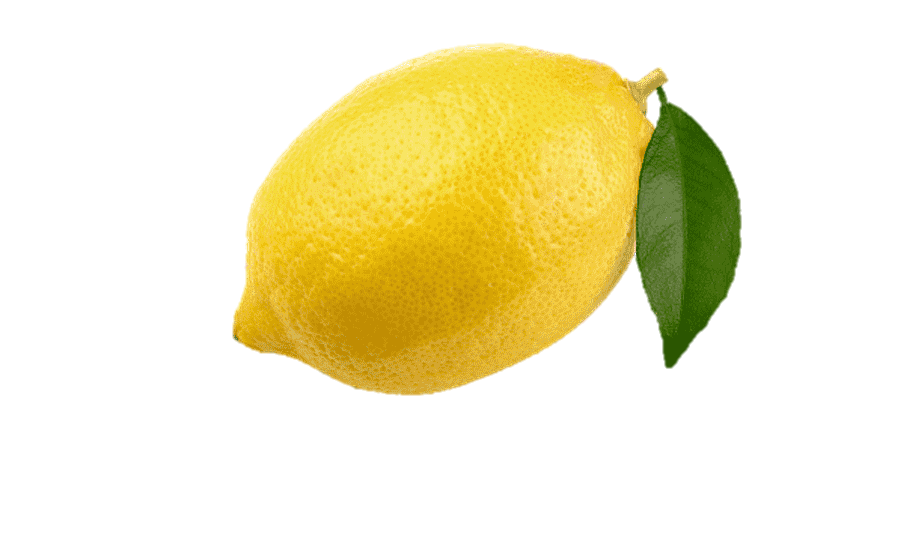 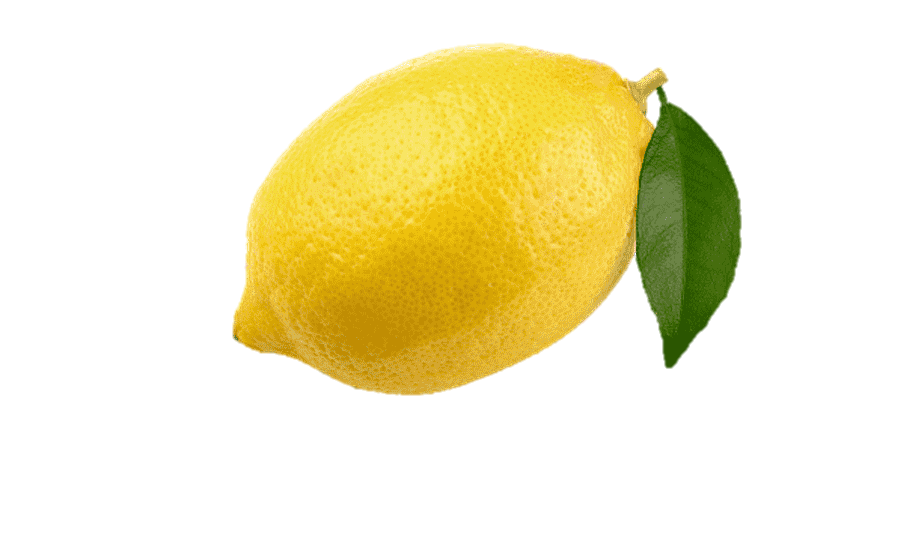 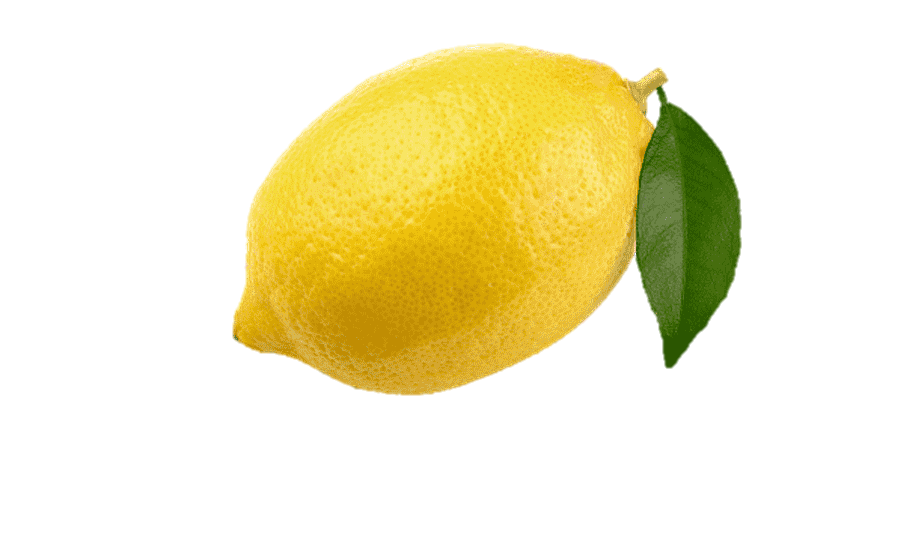 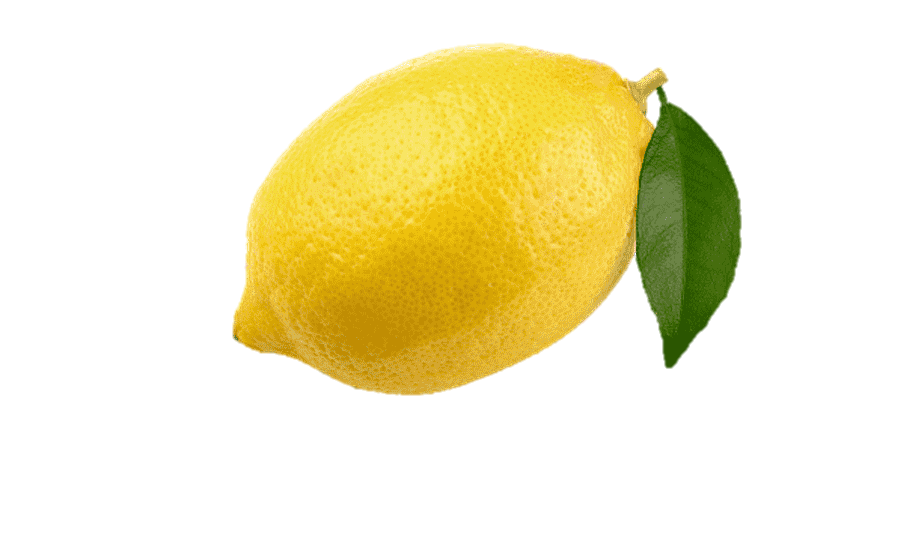 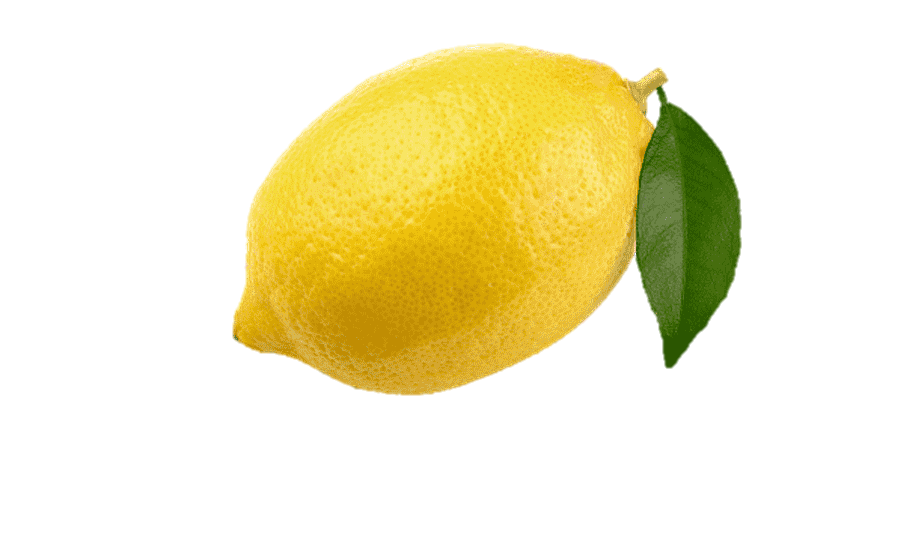 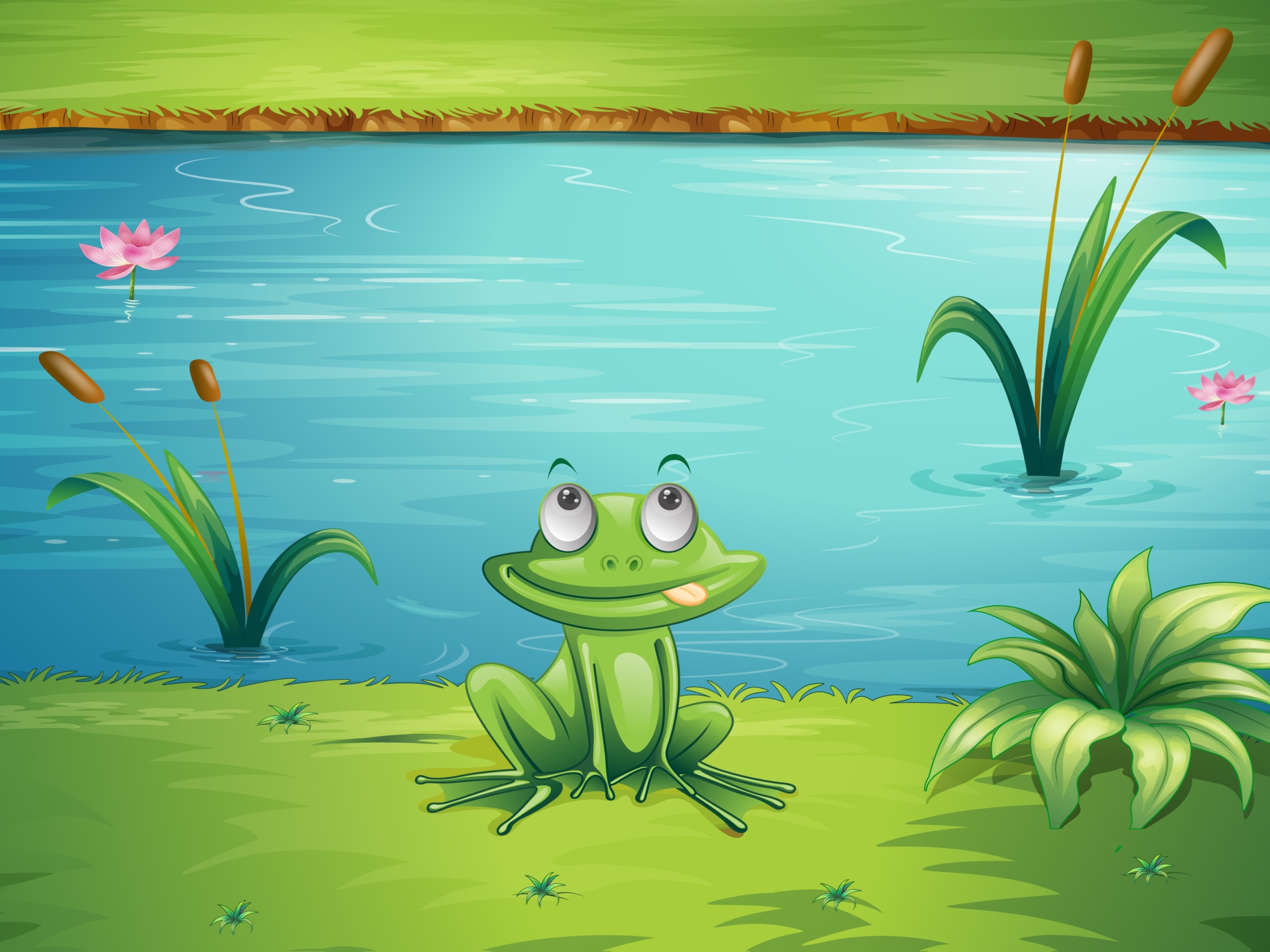 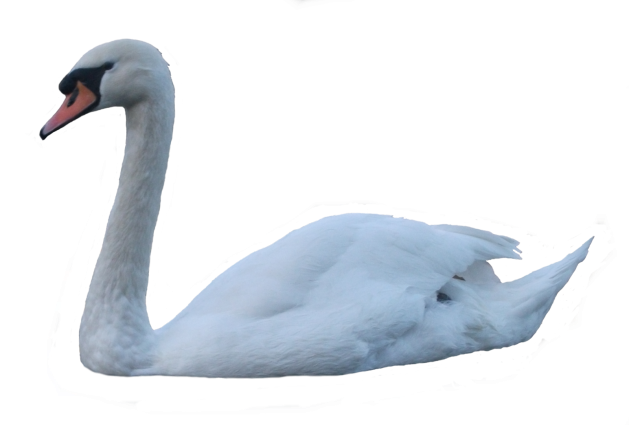 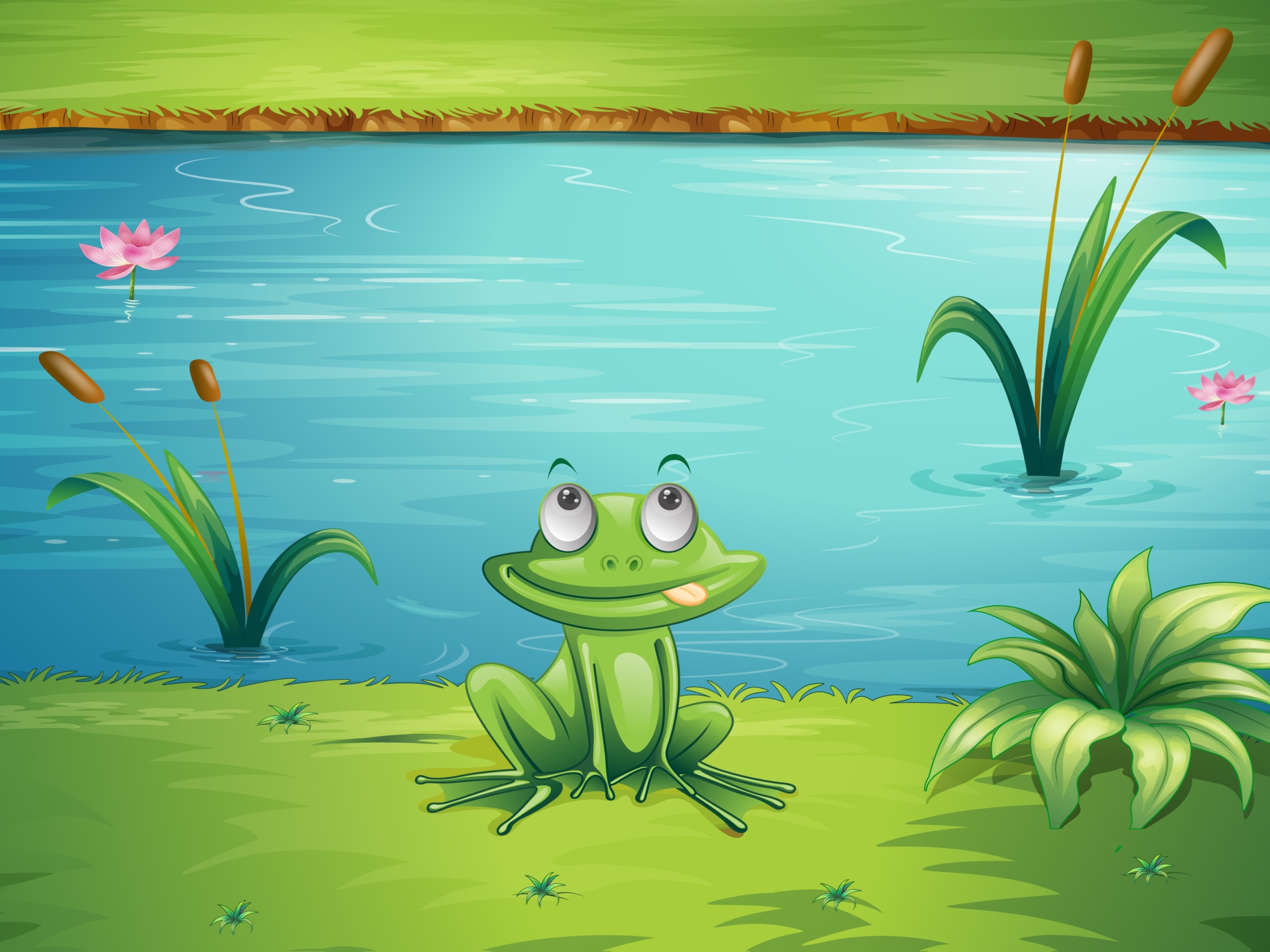 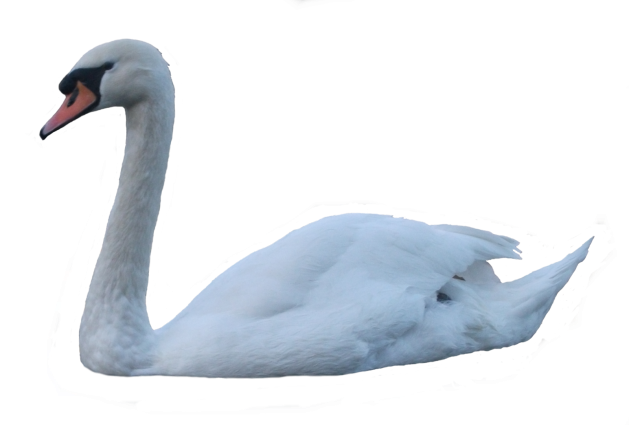 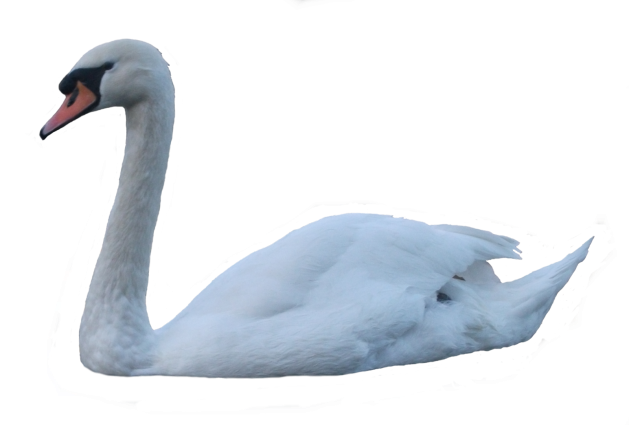 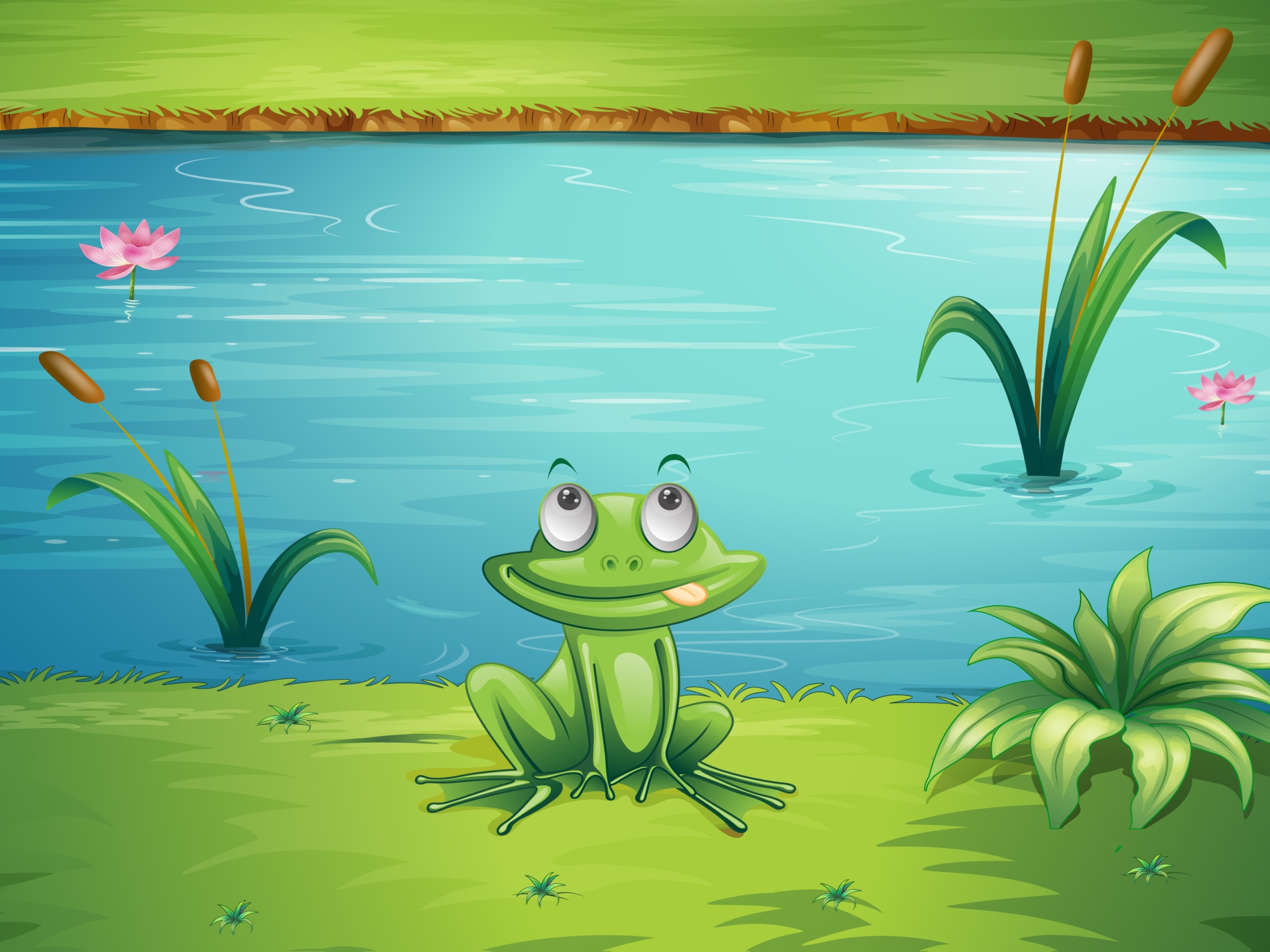 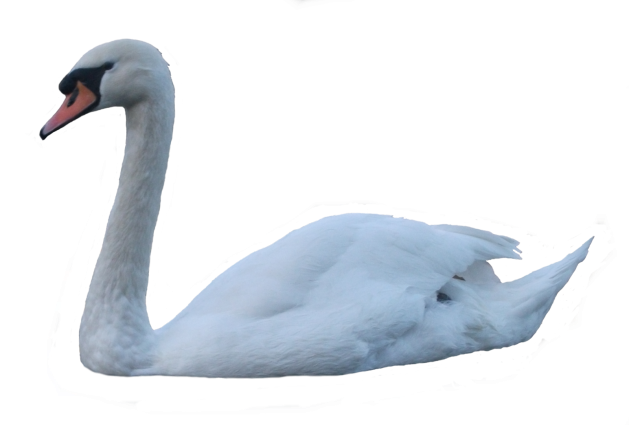 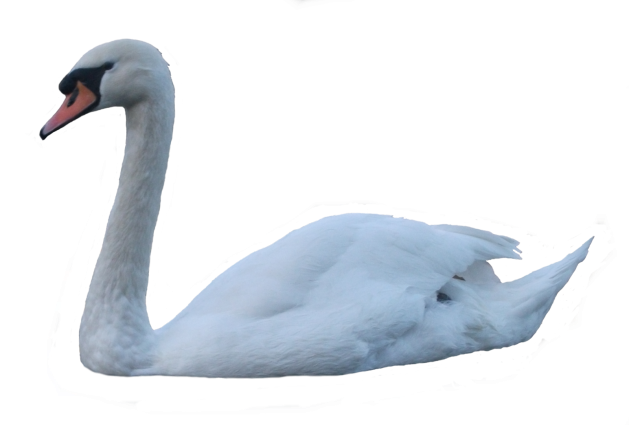 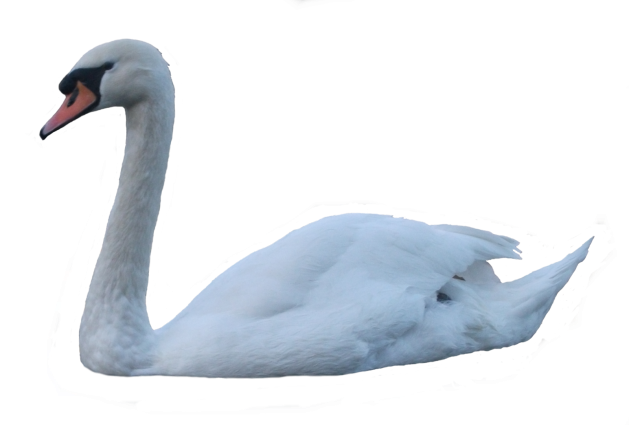 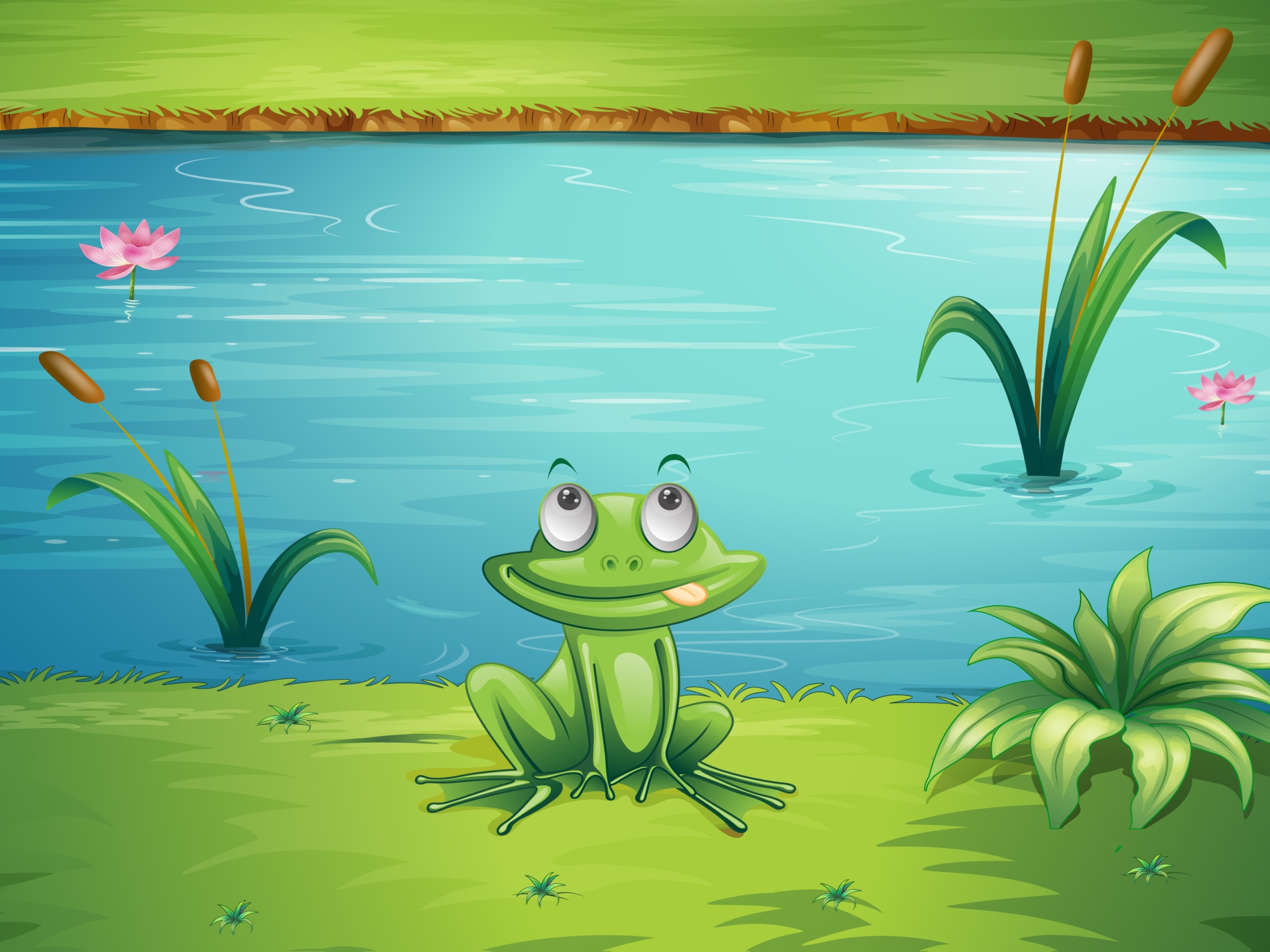 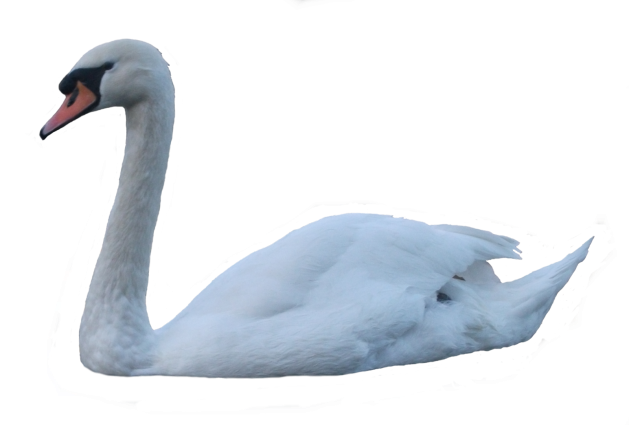 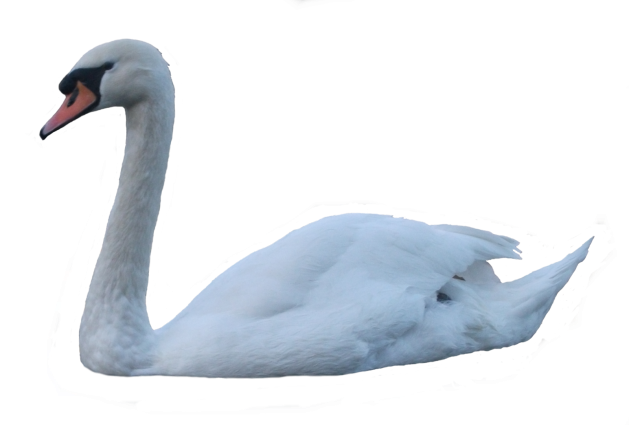 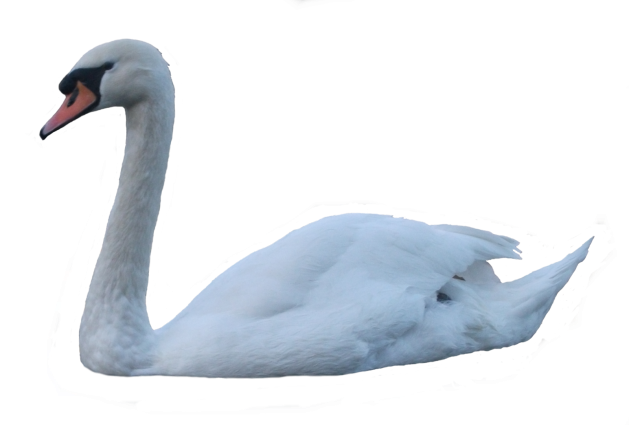 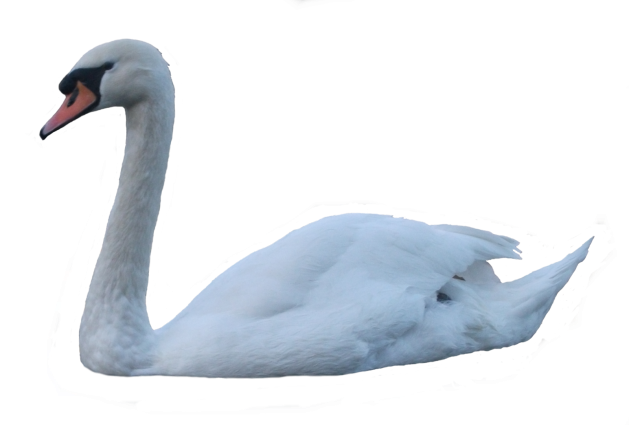 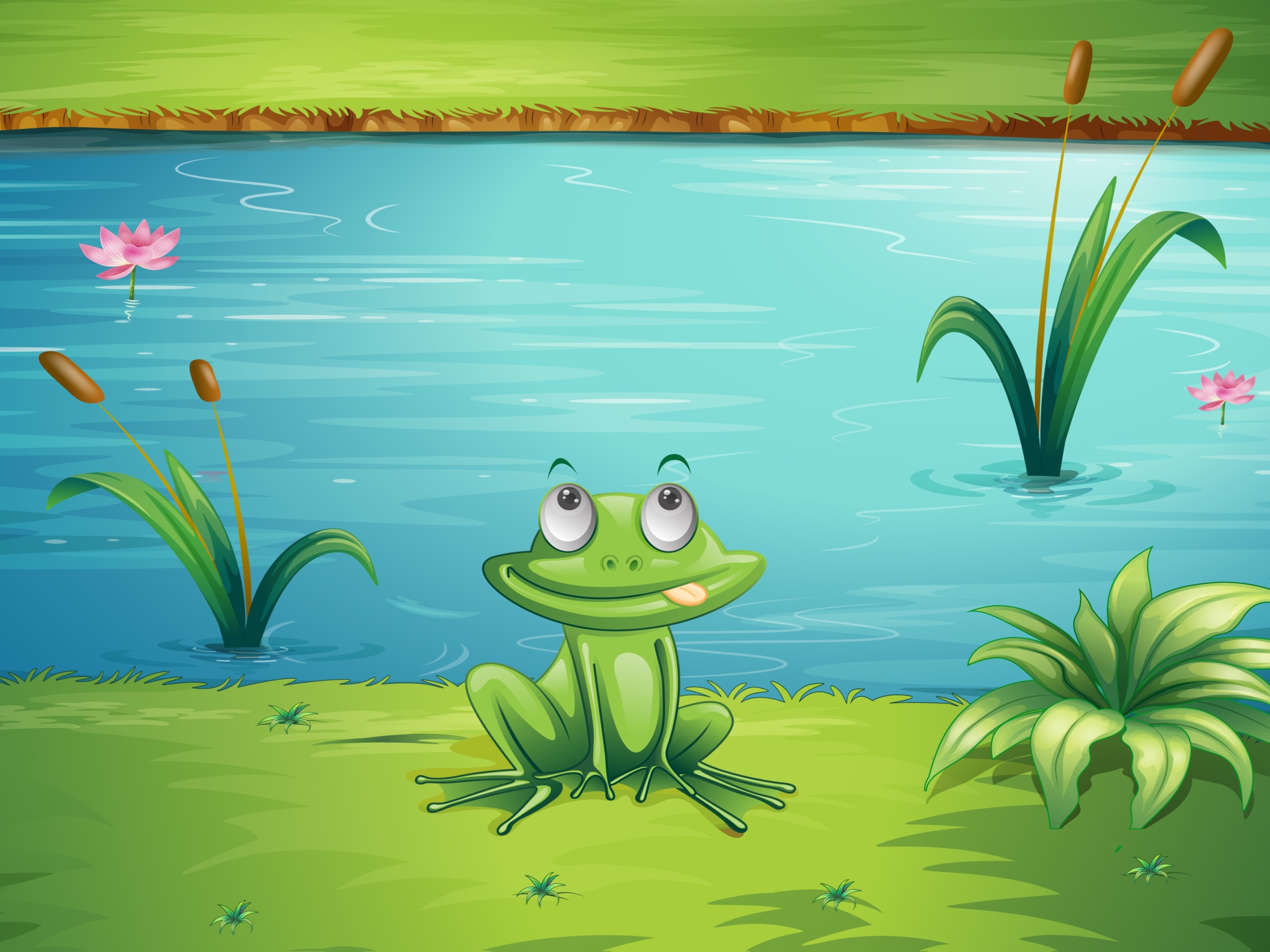 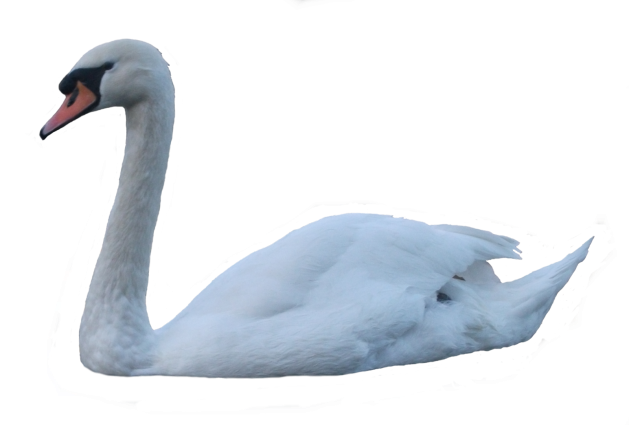 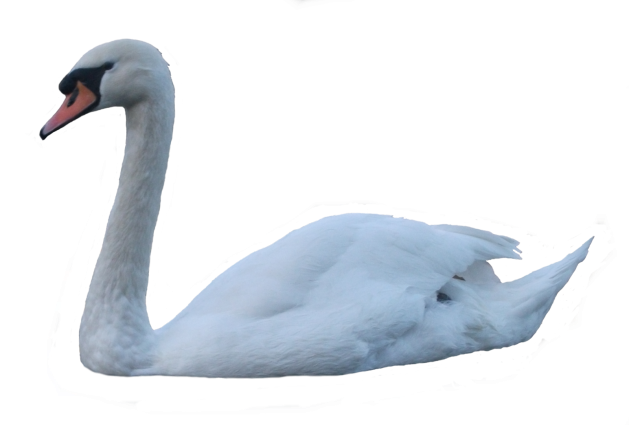 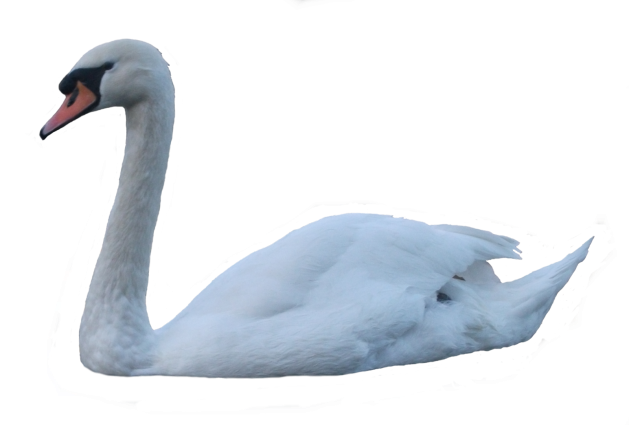 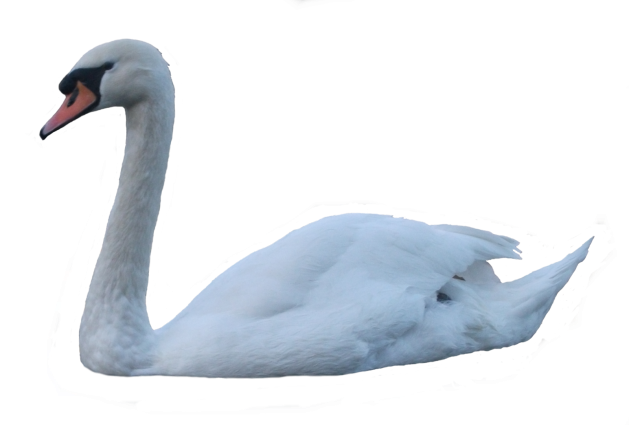 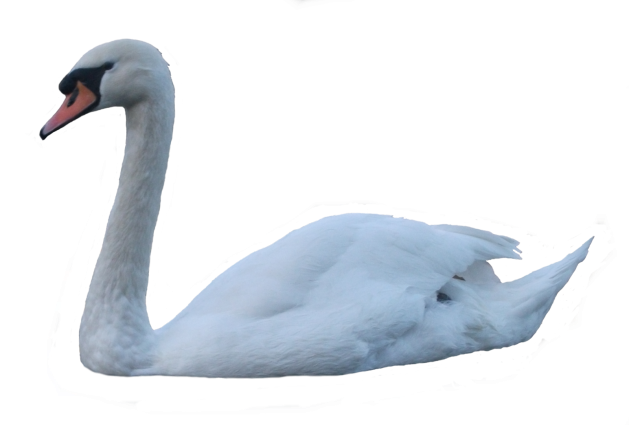 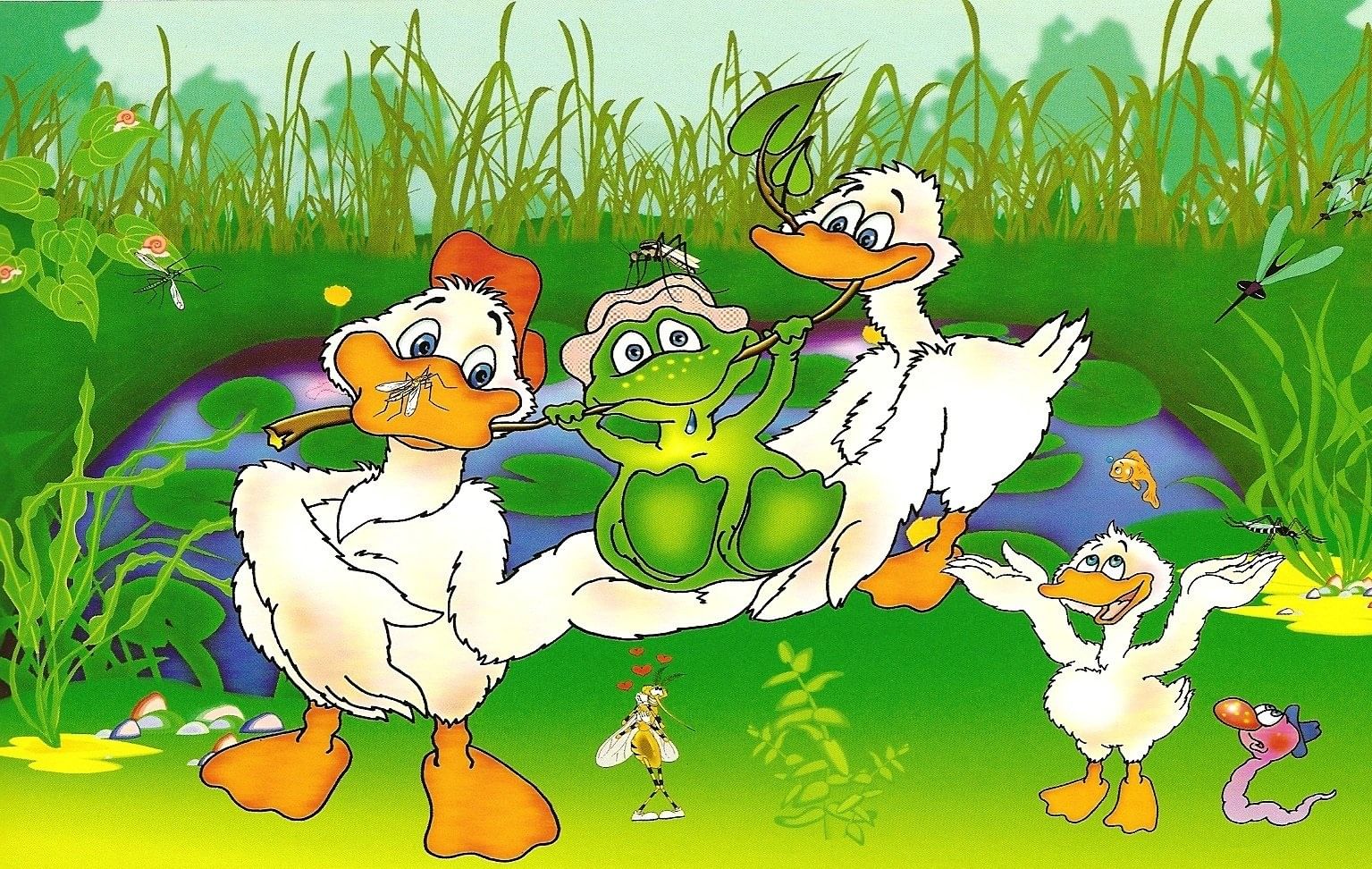 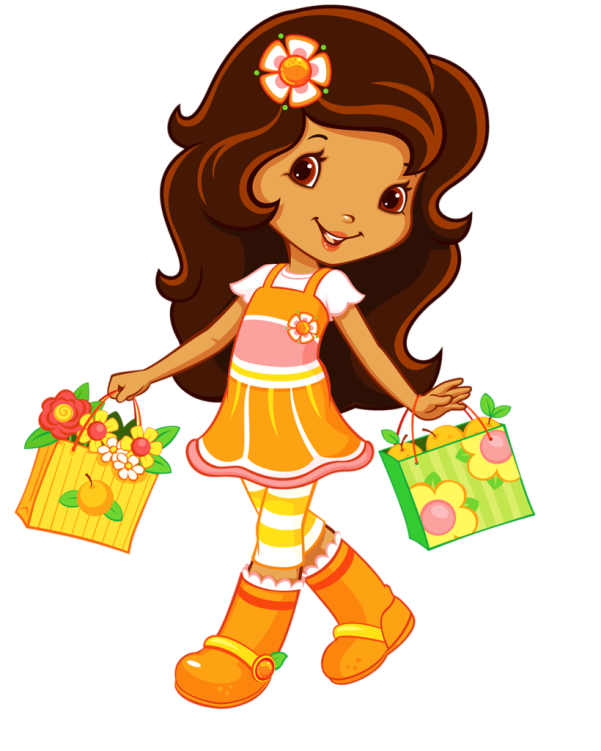 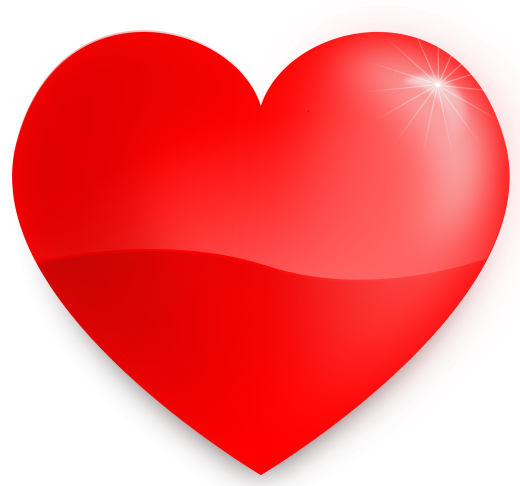 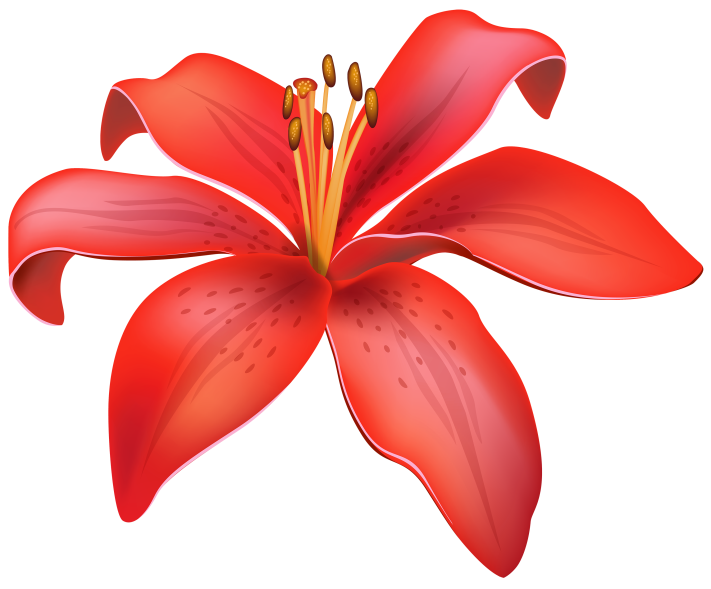 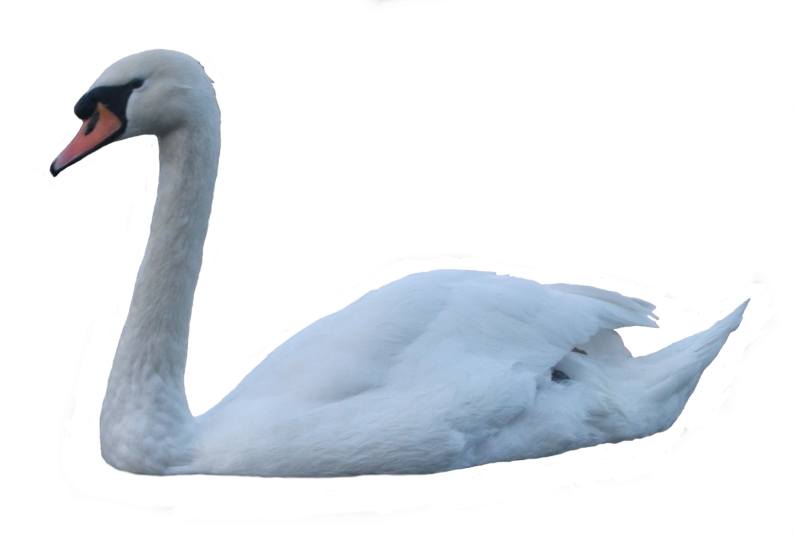 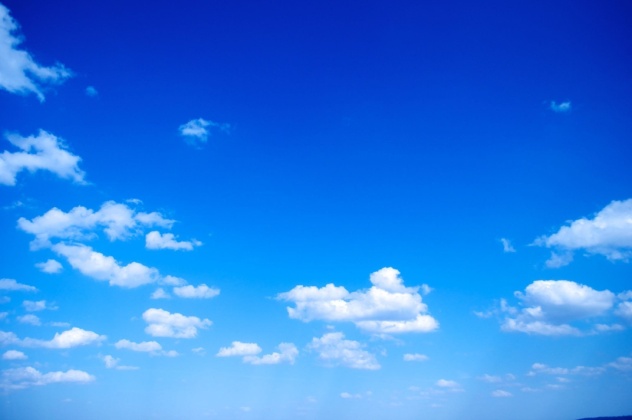 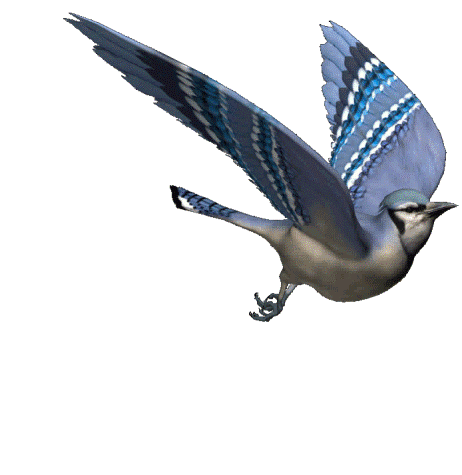 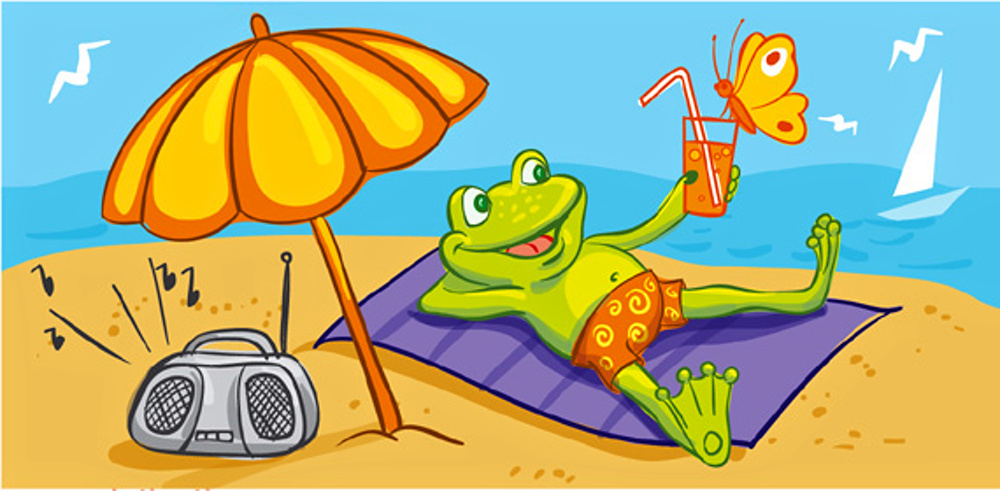 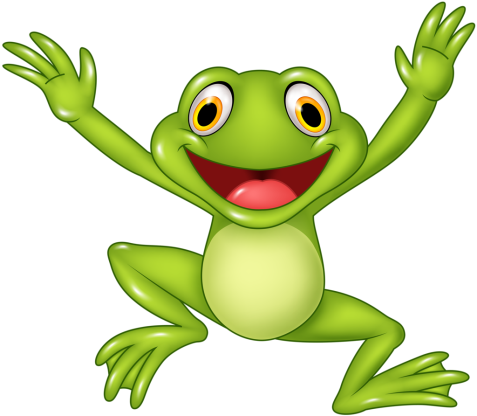 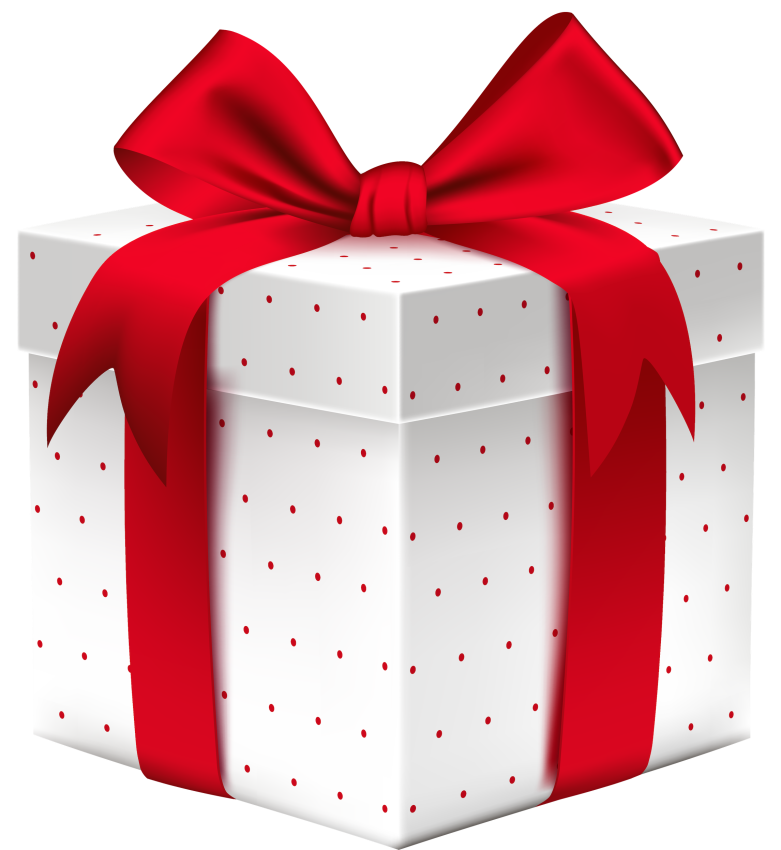